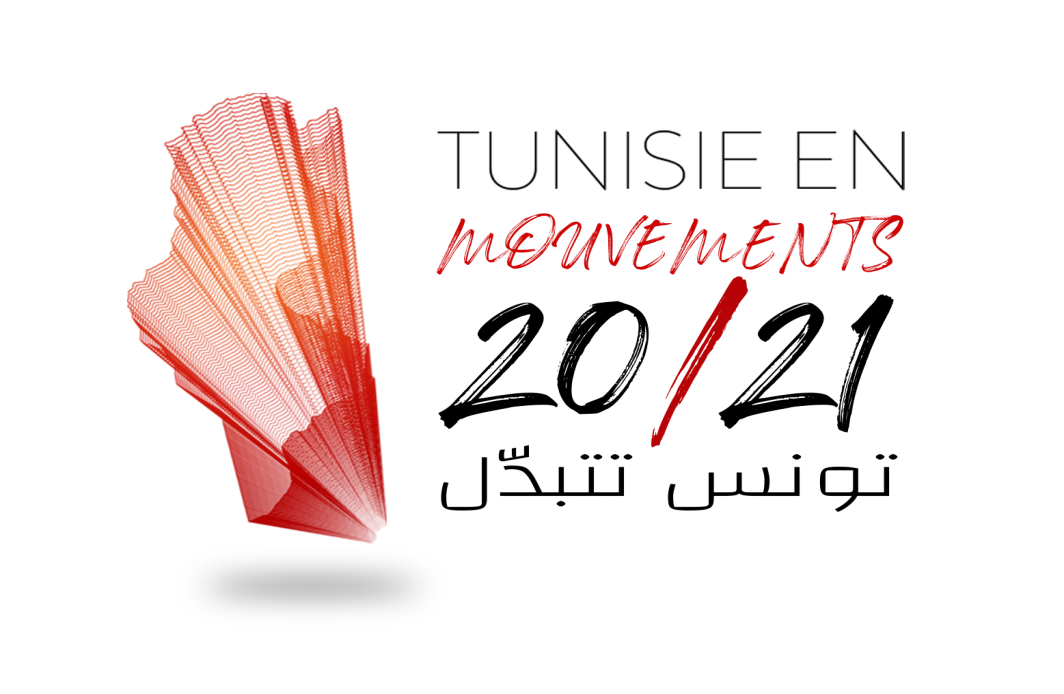 «TUNISIE
EN MOUVEMENTS»
Un regard curieux, de découvertes et une dynamique  de rencontres portés vers la société tunisienne aujourd’hui
Initiatives des rencontres en Belgique et  en Tunisie
www.wallonie-bruxelles.tn
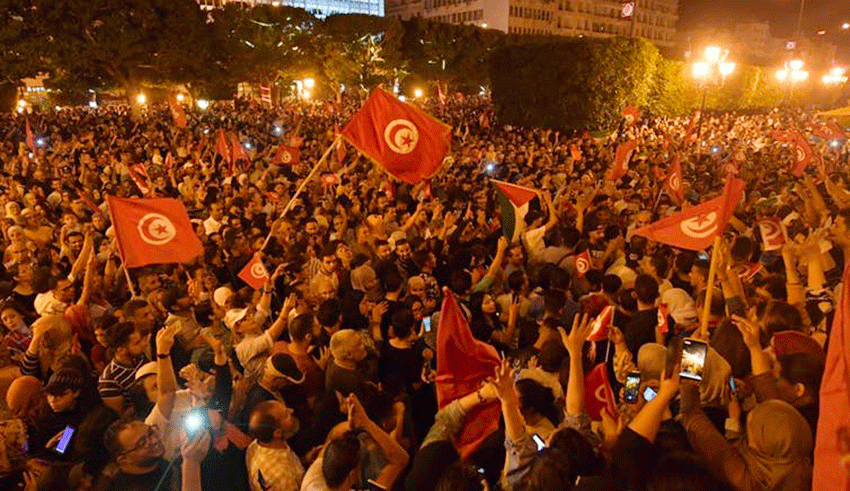 03/02/2021
1
1
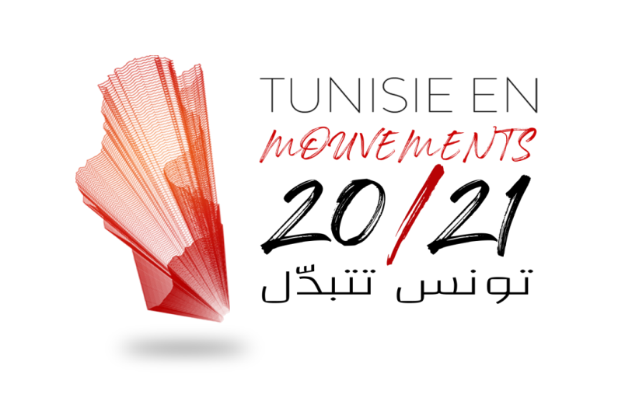 SOMMAIRE
2
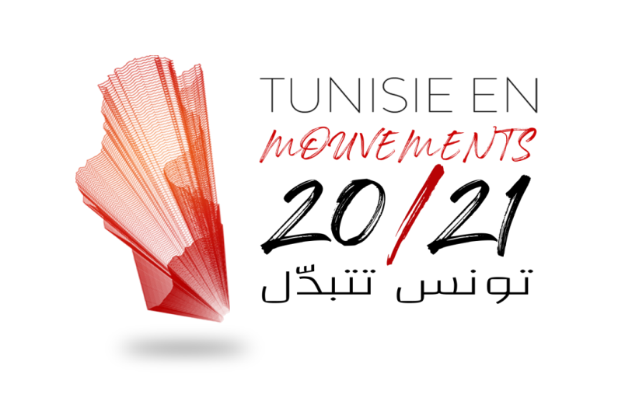 3
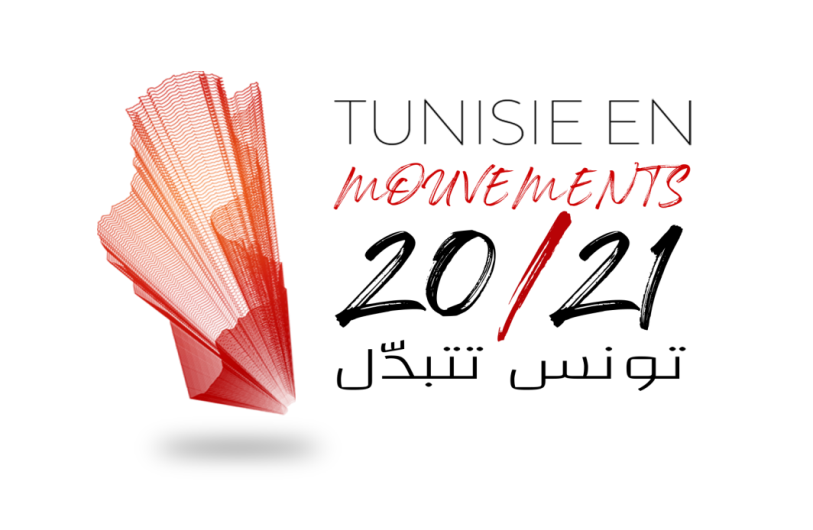 DROITS, SOCIÉTÉ ET MÉDIA
04/02/2021
4
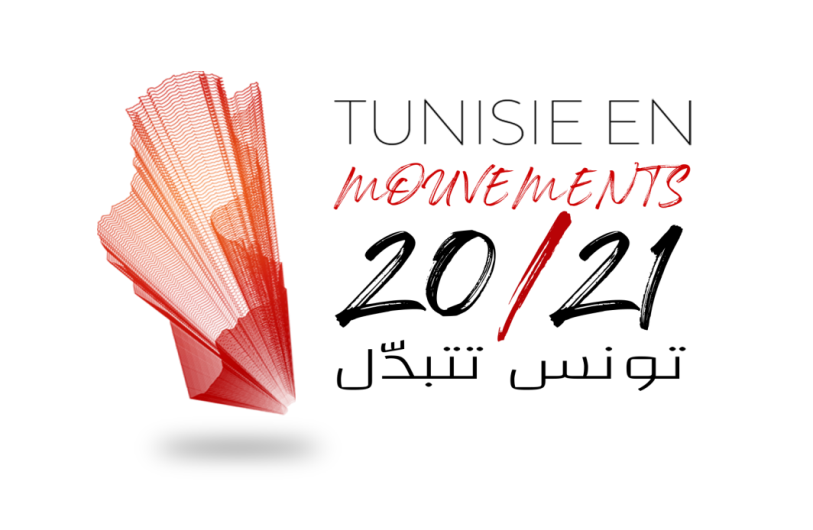 PRÉSENCES TUNISIENNES EN BELGIQUE,  50 ANS D’HISTOIRE DE L’IMMIGRATION
A l’occasion du 50ème anniversaire de l’accord bilatéral belgo-tunisien pour la migration de la  main d’œuvre tunisienne en Belgique, l’Association des Démocrates Tunisiens au Benelux (ADTB)  présente une exposition itinérante s’articulant autour du parcours de trois générations. Leurs  récits tissent l’histoire et la mémoire de l’intégration des tunisien(ne)s dans la société belge, ainsi  que leurs liens gardés avec la Tunisie.
Lieu: Belgique (Bruxelles, Liège, Tournai et Renaix) / Tunisie (Tunis, Le Kef, Kairouan, Mahdia)
Dates : mars-juin 2021
*17-22 mai Centre Culturel Ibn Rachik, Tunis
*Juin : Gouvernorat du Kef & Kairouan 

Partenaire en Belgique:  Association des Démocrates tunisiens au Benelux (ADTB)
Partenaire en Tunisie: Association Forum El-Jahedh  
Site web: https://www.facebook.com/ADTBenelux
03/02/2021
5
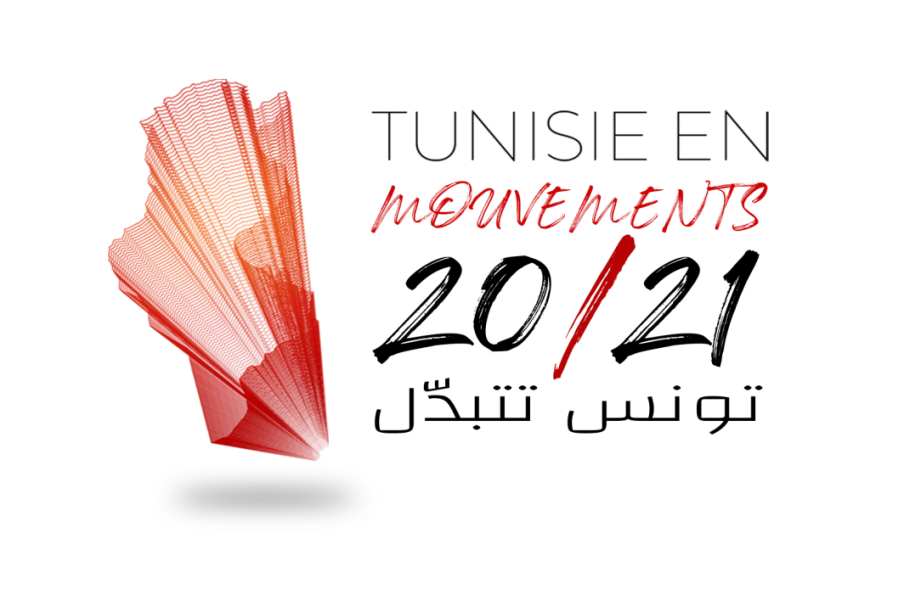 SEMAINE CULTURELLE TUNISIENNE SUR LE THÈME DE LA BONNE GOUVERNANCE

Cherchant à faire mieux connaitre la culture tunisienne et les problèmes de société qui font débat en  Tunisie depuis la révolution à travers des manifestations culturelles ponctuelles, le Comité de  vigilance pour la démocratie en Tunisie organise chaque année une semaine culturelle tunisienne.  L’édition 2021 traitera de la lutte contre la corruption, le terrorisme et les violences faites aux groupes  les plus vulnérables, espérant contribuer ainsi à ancrer la culture de la bonne gouvernance et le  respect des autres dans leur différence.


Partenaire en Belgique: Comité de vigilance pour la démocratie en Tunisie (asbl)
Partenaire en Tunisie : Ligue tunisienne des droits de l’homme
Lieu et dates activité:
*15-29 mai: en Belgique 
*11 juin : à Tunis
Site web: www.cvdtunisie.org
03/02/2021
6
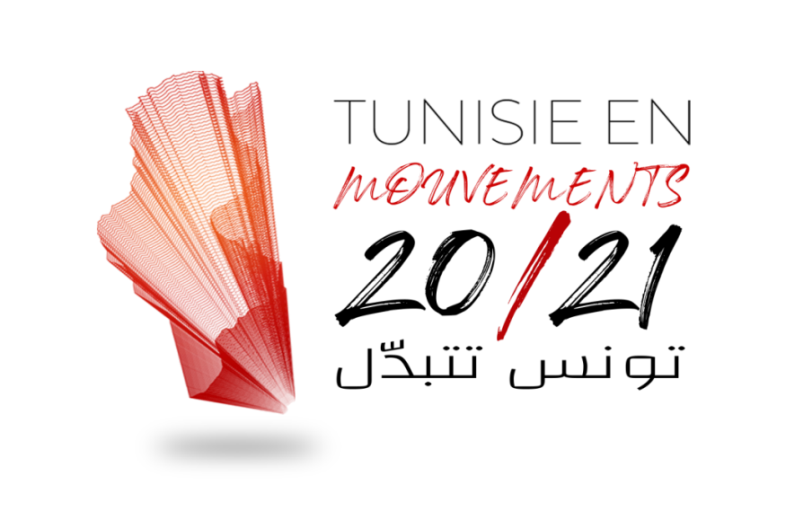 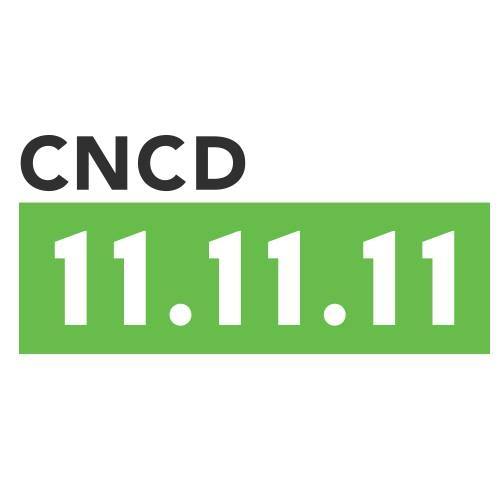 RENFORCEMENT ET ÉCHANGES SUR LA LUTTE POUR LES DROITS HUMAINS ET ENVIRONNEMENTAUX EN TUNISIE ET EN BELGIQUE
Le projet comporte trois composantes, les deux premières ont eu lieu en 2020, la troisième doit avoir lieu en 2021 quand la situation sanitaire en Belgique le permettra :
Echange et formation des jeunes aux techniques d’enquête et travail sur les thématiques environnementales
Formations dans les régions où le FTDES est présent au profit de jeunes, de groupes vulnérables, des acteurs de la société civile et d’avocats 
Voyage de l’équipe environnement du FTDES en Belgique pour présenter la réalité post-révolution, la situation actuelle des droits humains et en particulier des problèmes et combats environnementaux et rencontrer des acteurs belges sur les mêmes sujets.
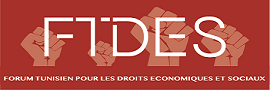 Lieu: Tunisie  (Monastir-Gafsa) 
Dates: mai-juin 2021 
Partenaire en Belgique: CNCD
Partenaire en Tunisie: Forum Tunisien des Droits Economiques et sociaux
Site web: www.ftdes.net
03/02/2021
7
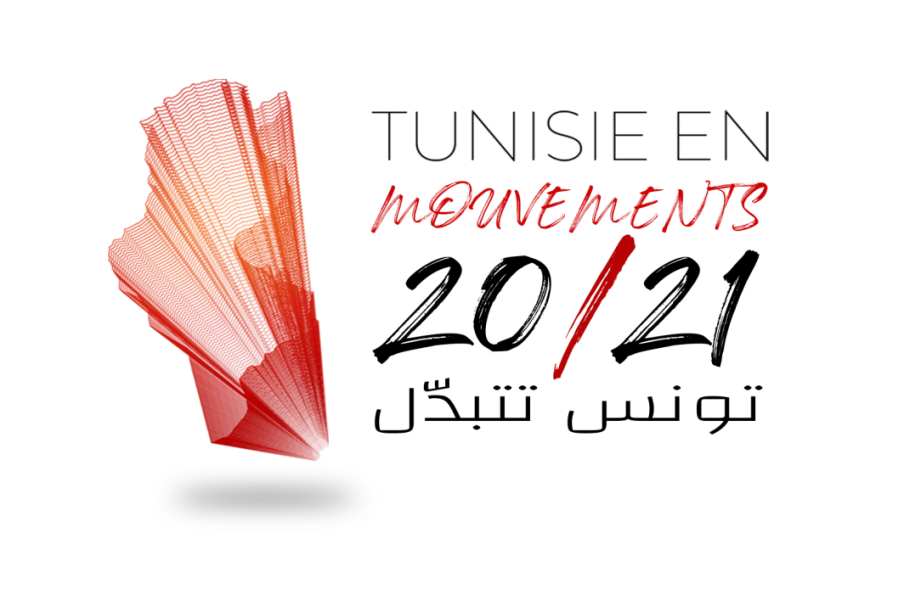 TUNISIENNES	EN	MOUVEMENT	–	REGARDS	CROISÉS DE	FEMMESTUNISIENNES ET BELGES DANS LA ZONE EURO-MÉDITERRANÉENNE
Les activités qui seront proposées découlent du développement et de l’évolution du programme 
« Femmes Leaders de Demain » – Tunisie (FLD-TN) lancé en 2017 au proﬁt des candidates aux élections municipales.
Ce projet vise essentiellement à :
1-Renforcer les capacités des femmes engagées dans la vie politique et/ou associative en Tunisie.
2-Promouvoir l’échange d’expérience pour construire des ponts entre les femmes belges et les Tunisiennes au niveau de la société civile et du monde politique en mettant l’accent sur la solidarité entre les femmes et avec les femmes ; 
3-Permettre aux participantes tunisiennes d’échanger avec des acteurs/actrices d’horizons divers concerné-es par les problématiques des femmes en Belgique ; 
4-Favoriser des opportunités de mobilisation citoyennes et politiques et envisager des perspectives communes d’action.

Partenaire en Belgique: Actions en Méditerranée – AIM
Partenaire en Tunisie: Association Femmes et Leadership 
Lieu et dates activités: février-décembre (présentiel , en ligne) , Belgique, Tunisie, Italie, France

Site web: www.actinmed.org
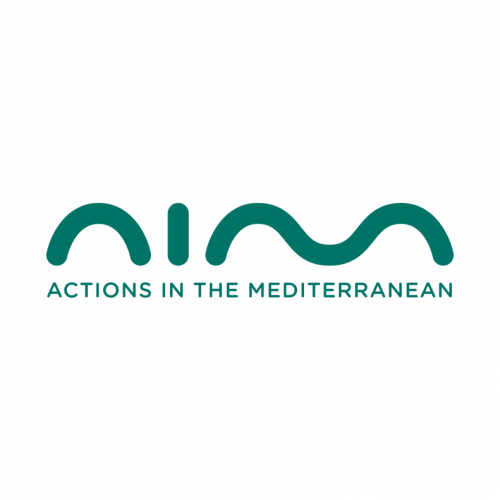 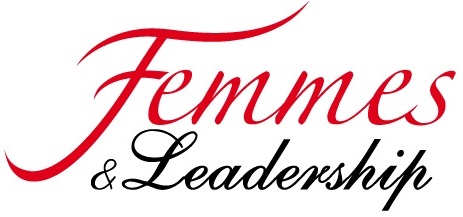 03/02/2021
5
8
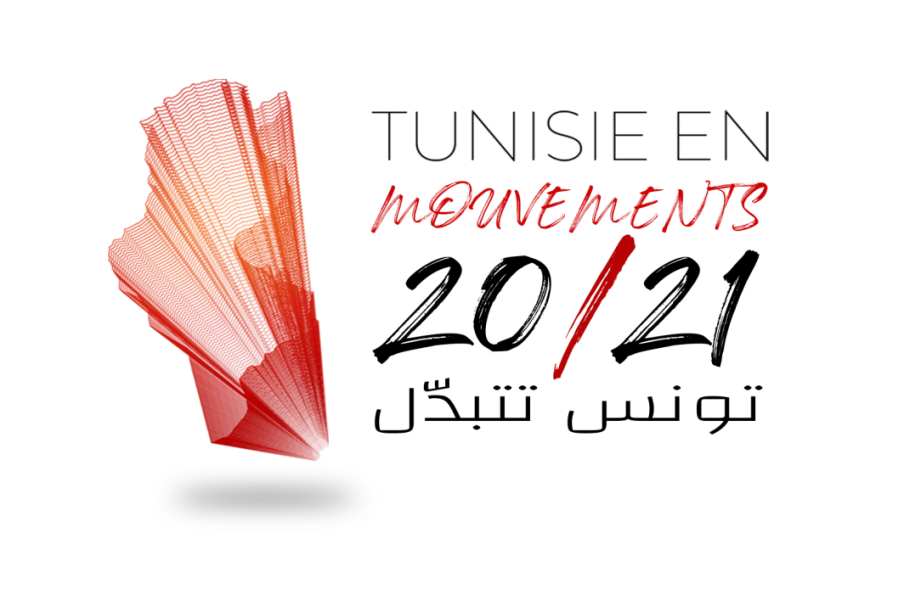 RÉDACTION INTER ÉCOLES DE JOURNALISME

Avec son aspect pédagogique innovant, ce projet favorise les échanges entre écoles de journalisme  des deux rives de la Méditerranée, l’objectif est de nourrir le débat sur les thématiques Nord-Sud à  travers plusieurs productions (TV, radio, web, photo). Se déroulant lors des Assises Internationales du  Journalisme de Tunis, une installation d’une rédaction francophone est prévue pour animer un débat  sur la « Migration, réfugiés, exil : quel traitement éditorial ?».
Lieu: Tunis
Date: novembre 2021 
Partenaire en Belgique: Institut des Hautes Etudes des Communications Sociales (IHECS)
Partenaire  en Tunisie: Institut de Presse et des Sciences de l’Information (IPSI)
Site internet: www.ihecs.be
9
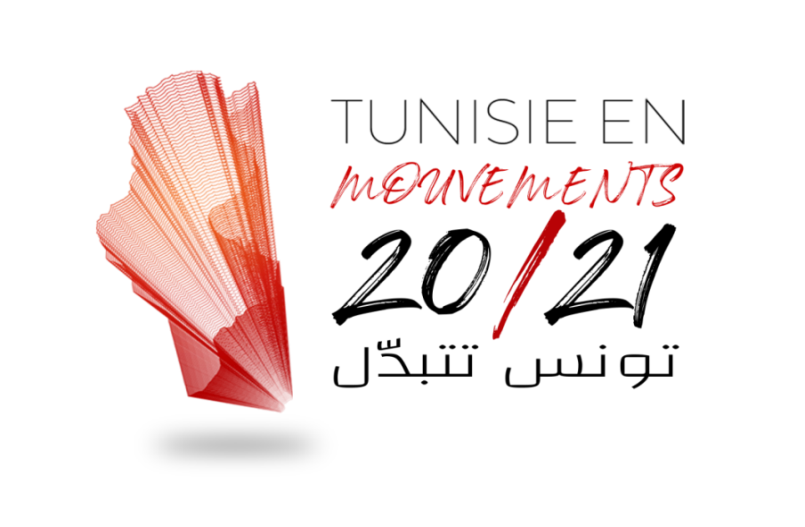 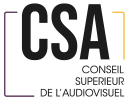 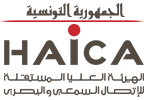 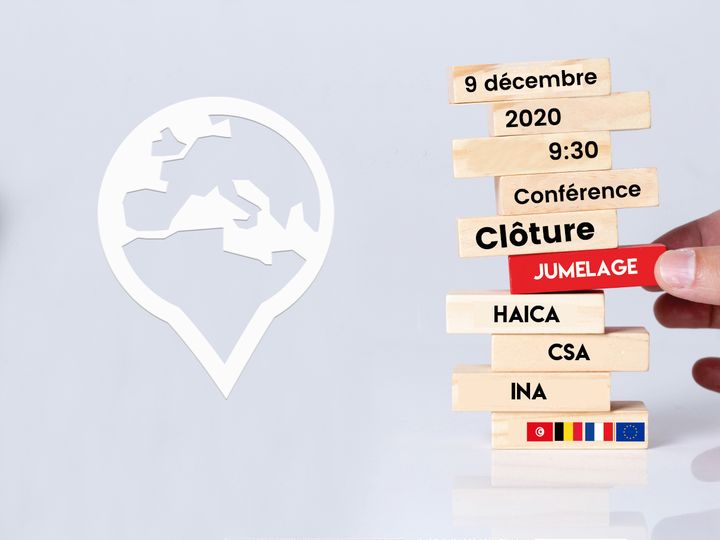 RÉGULATION AUDIOVISUELLE ET RÔLE  DES MÉDIAS EN 

DÉMOCRATIE

 
Enseignements et perspectives en Tunisie tirés du projet de jumelage de l’UE, en matière de régulation des médias, entre le  Conseil Supérieur de l’Audiovisuel  (CSA), la Haute Autorité Indépendante de la Communication Audiovisuelle (HAICA) tunisienne et l’INA français.  Quels    sont les enjeux de la régulation audiovisuelle et du pluralisme des médias dans la construction démocratique ?



Date:  Printemps  2021
Partenaire  en Belgique: Conseil Supérieur de l’Audiovisuel  (CSA)
Partenaire en Tunisie : La Haute Autorité Indépendante de la Communication Audiovisuelle (HAICA)
Site web: www.csa.be
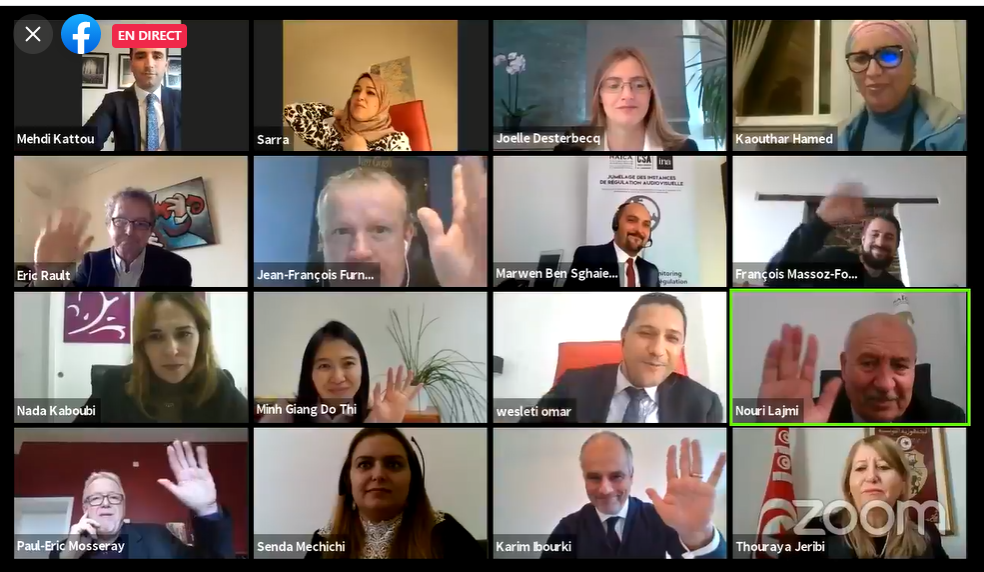 03/02/2021
10
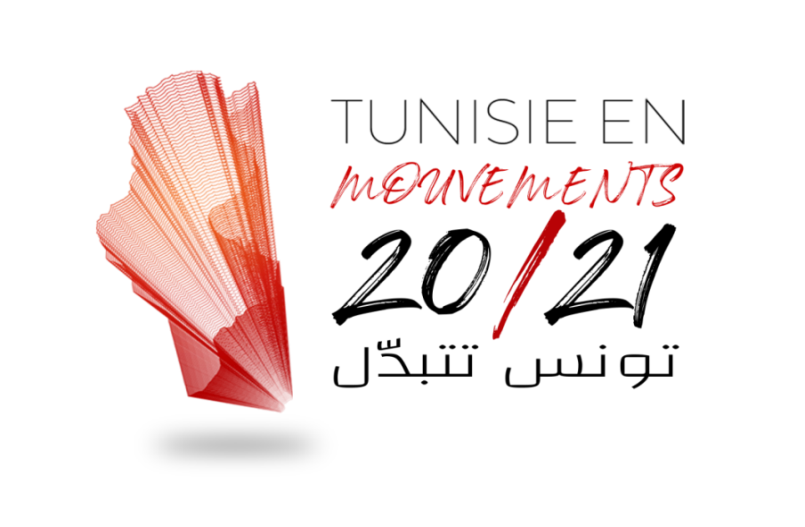 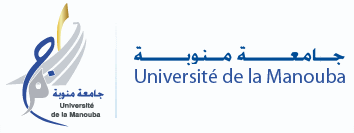 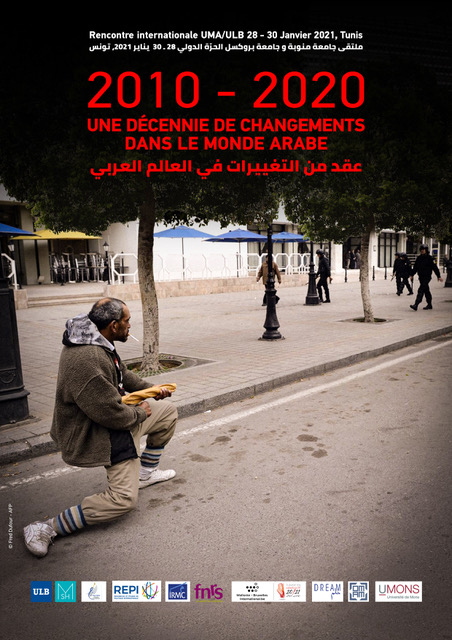 11
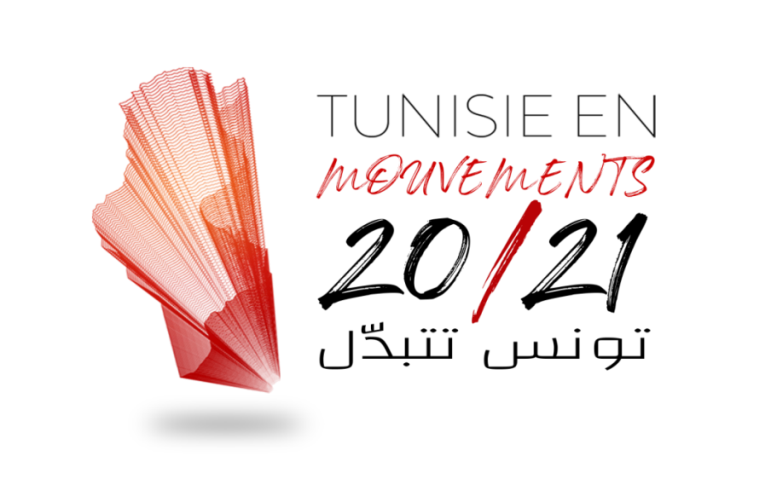 PAROLE À LA JEUNESSE TUNISIENNE

1. Forum en Tunisie sur « Les médias de proximité et leurs rôles dans  l’intégration des jeunes dans la vie publique ».
Un forum qui rassemblera différents jeunes tunisiens et belges et qui  favorisera un échange d’expériences et un partage de connaissances.
Visite d’échange et de partage des jeunes tunisiens, membres des  conseils locaux à Wallonie Bruxelles sur le thème de la Gouvernance locale
L’échange d’expérience et d’expertise entre les responsables du secteur  de la Jeunesse en Tunisie et en Belgique.


Partenaire  en Belgique: Bureau International de la  Jeunesse

Partenaire en Tunisie: Ministère des Affaires de la Jeunesse et des Sports 

Lieu et date activités: 13 février 2021 

Site web: www.lebij.be
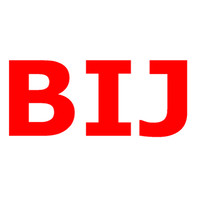 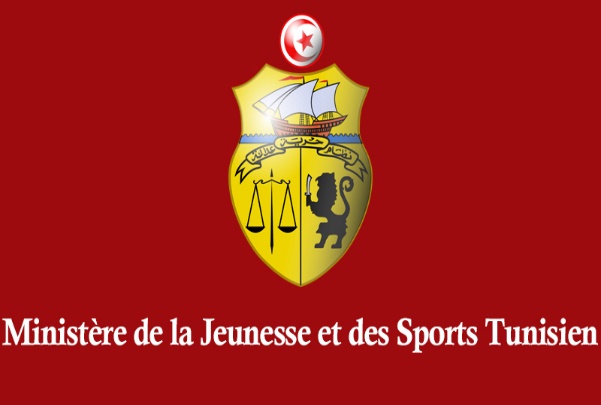 03/02/2021
12
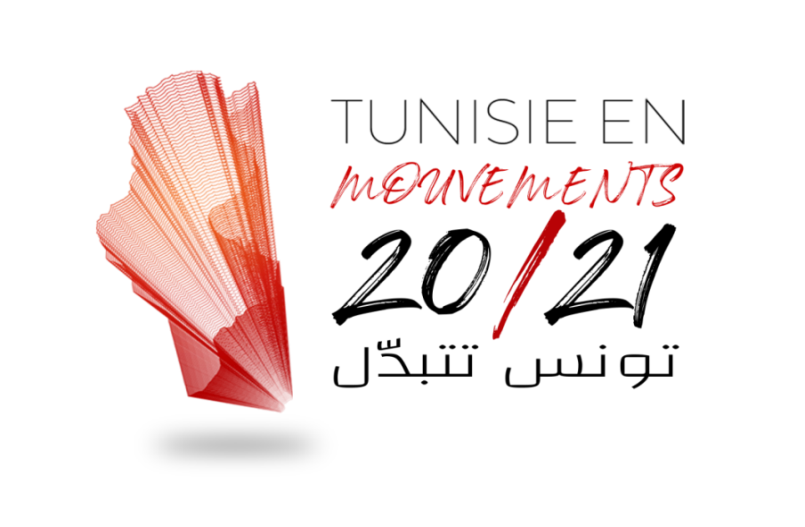 FORUM PAROLES DE RUE III


Participation de 5 travailleurs sociaux de rue tunisiens (échanges de pratique et partages d’expertise).
Né en 2002 à l’initiative de Dynamo International Street Workers Network, le Forum Paroles de rue propose dans sa 3ème édition des rencontres,  ateliers, débats et autres formes de manifestations visant à favoriser l’échange de pratiques entres des travailleurs sociaux de rue du monde entier. Parmi les nombreux participants, plusieurs travailleurs sociaux de rue tunisiens issus de différentes régions de la Tunisie y prendront part.  Ce rassemblement a pour objectif d’actualiser les recommandations écrites en 2010 constituant ainsi un outil de plaidoyer pour les travailleurs  sociaux du monde entier.

 Partenaire en Belgique: Dynamo International
 Partenaire en Tunisie: Horizon d’enfance
Lieu et dates activité : 
*Projet Web de rue du 26 au 30 octobre 2020: 03 vidéoconférences  sur le thème « les rues pendant et après le COVID19 »  la RDC , la Tunisie, la Suisse 
*Forum Parole de la Rue III: 18-22 Octobre 2021, Bruxelles 

Site web: www.travailderue.org/fr
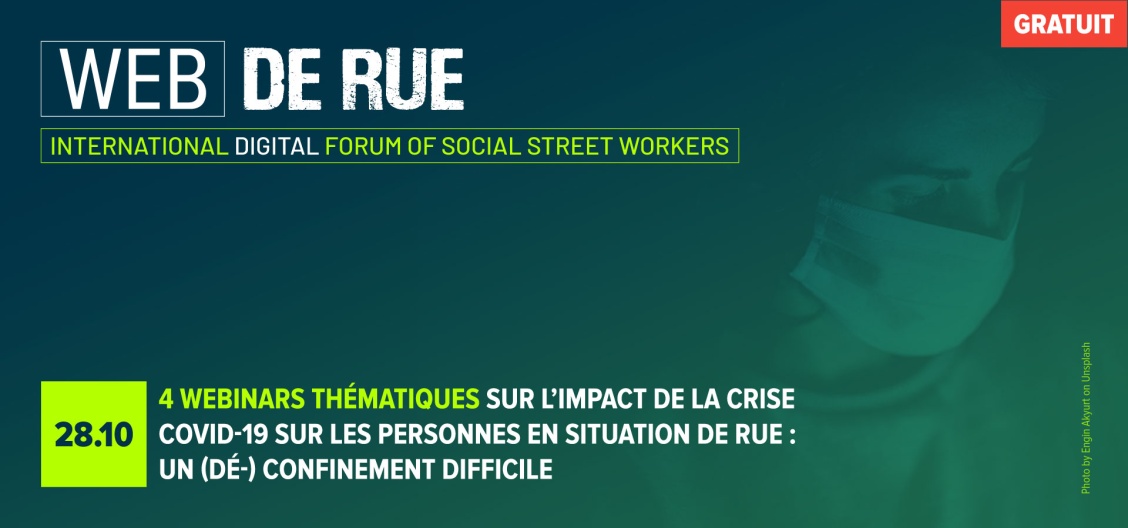 13
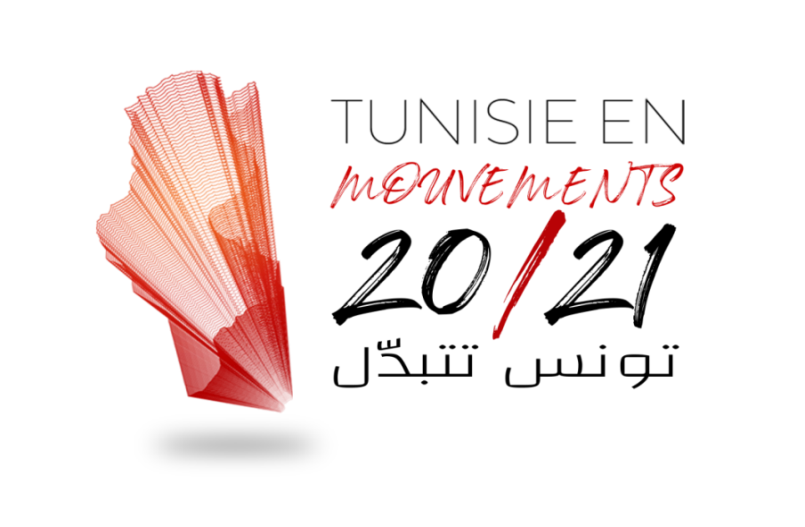 Conférence réunissant des chercheurs et chercheuses, des praticiens et praticiennes, ainsi que des acteurs et actrices de  la société civile pour initier des échanges autour des enjeux relatifs aux solidarités transnationales lesbiennes, gaies,  bisexuelles et trans (LGBT).
Plus spécifiquement, il s’agit de créer un espace pour discuter de la construction et des formes que prend la solidarité transnationale aujourd’hui, les questions qu’elle pose et les limites qui lui sont inhérentes. Dans le cadre de cette conférence, plusieurs ateliers seront organisés qui aborderont les thématiques suivantes :
1) Solidarité transnationale, relations inégales
2) Solidarité militante, solidarité institutionnalisée
3) Au-delà de l’État : les acteurs de la solidarité transnationale LGBT
4) Les logiques néocoloniales de la solidarité transnationale
5) Asile, sexualité et solidarité transnationale
6) Solidarité internationale LGBT : stratégies, ressources et répertoires d’actions
7) Le rôle des émotions dans la solidarité transnationale
FORUM PAROLE DE RUE III
Date et lieu: 07-09 Octobre 2021  à Tunis 
Partenaire en Belgique:  Atelier Genre(s) et Sexualité(s), Institut de Sociologie – ULB  
Partenaire  en Tunisie  Institut de recherche sur le Maghreb contemporain (IRMC)
Site internet: www.ags.centresphisoc.ulb.be
14
04/02/2021
15
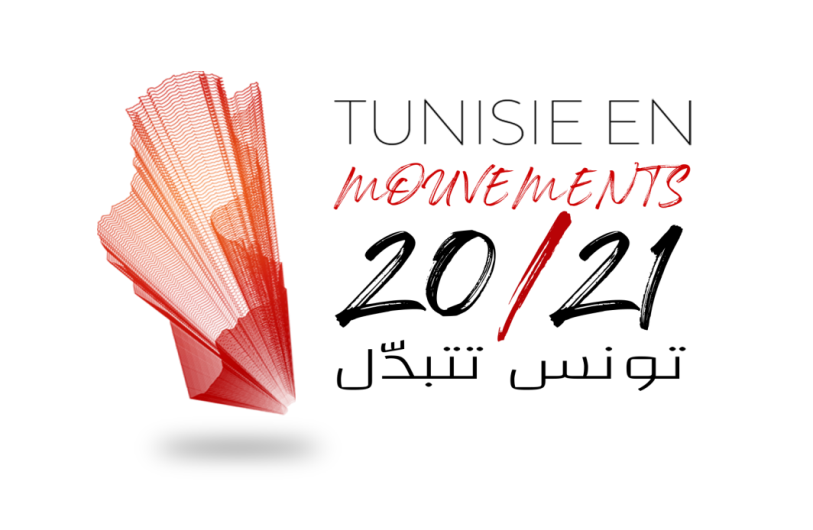 05/02/2021
16
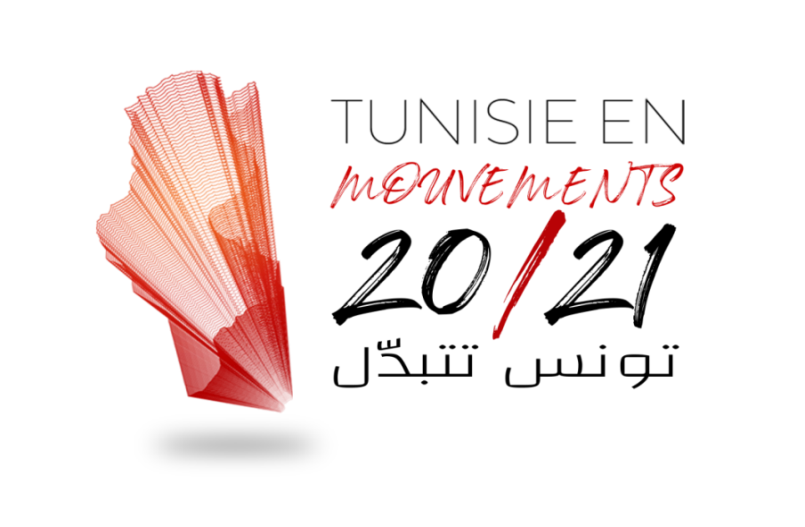 HEURE D’HIVER
Les rendez-vous incontournables de cette édition sont les suivants :
Mercredi 04 mars 2020: Lancement officiel de Tunisie en Mouvements:
Conférence	de	presse,	avec	une  réception en  l’honneur de différentes personnalités belges et tunisiennes à Bruxelles.
-Lundi 09 mars : Bozar agora + Chaire Mahmoud Darwich : Débat autour du film	« Sortir du noir » sur les  questions de migration animé par le journaliste tunisien Mohamed Haddad.
-Mercredi 11 mars : Projection du film «Maudit soit le phosphate» suivi d’un débat animé par Mohamed  Haddad en présence du réalisateur du film Sami Tlili, de Joachim Ben Yacoub et Hela Yousfi.
Jeudi 12 et vendredi 13 mars:
-Rencontres professionnelles de Coproduction organisées conjointement par le Centre du Cinéma et de  l’Audiovisuel de la Fédération Wallonie –Bruxelles et le Centre National du Cinéma et de l’Image en Tunisie  (CNCI)

Lieu : Cinéma Galeries – Bruxelles ( et Bozar pour « Sortir du Noir »)
Dates : Mars 2020 
Partenaire  en Belgique : Cinéma Galeries
Partenaire en Tunisie: Centre national du Cinéma et de l’Image (CNCI)
Site web : www.galeries.be
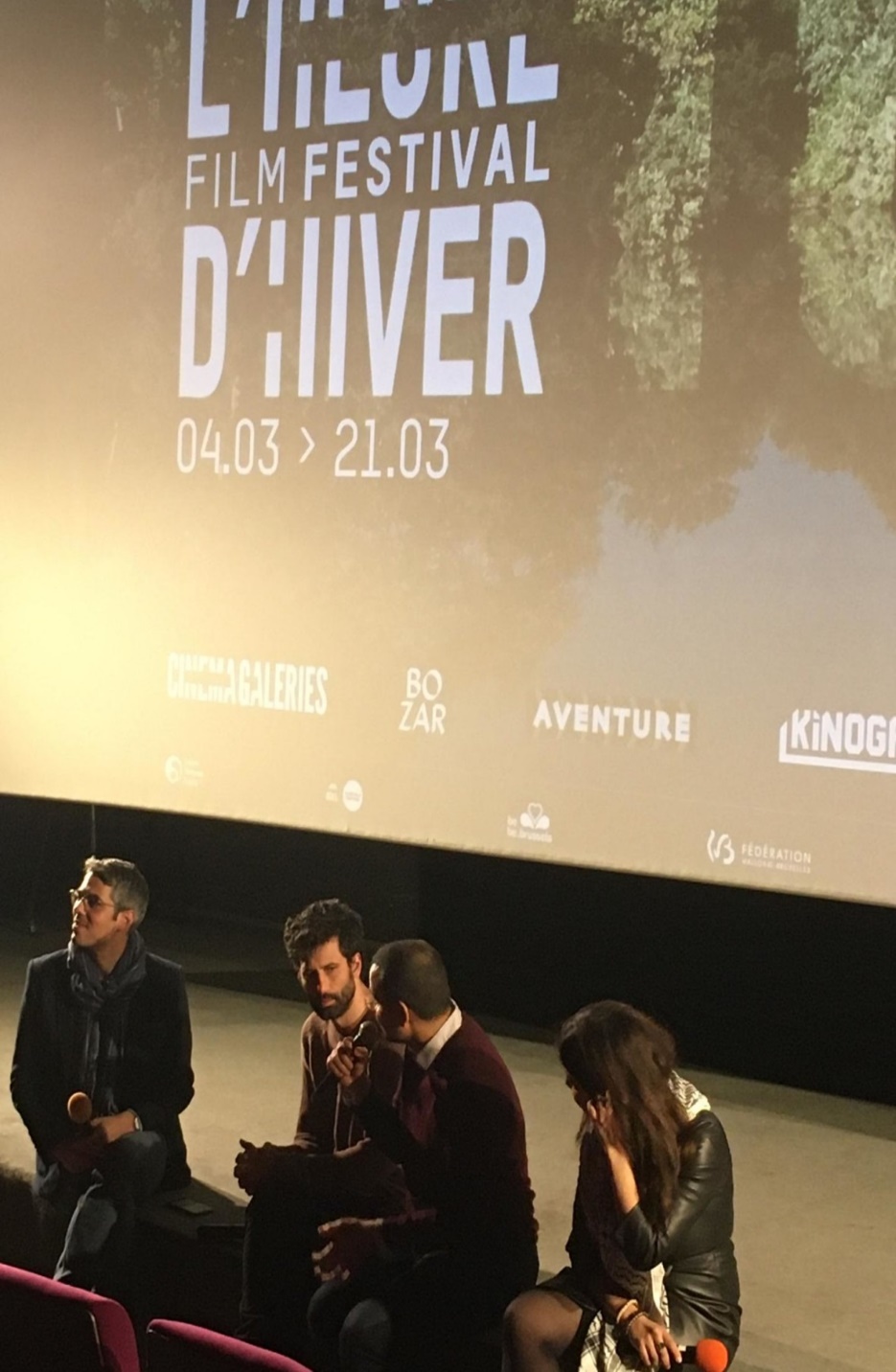 17
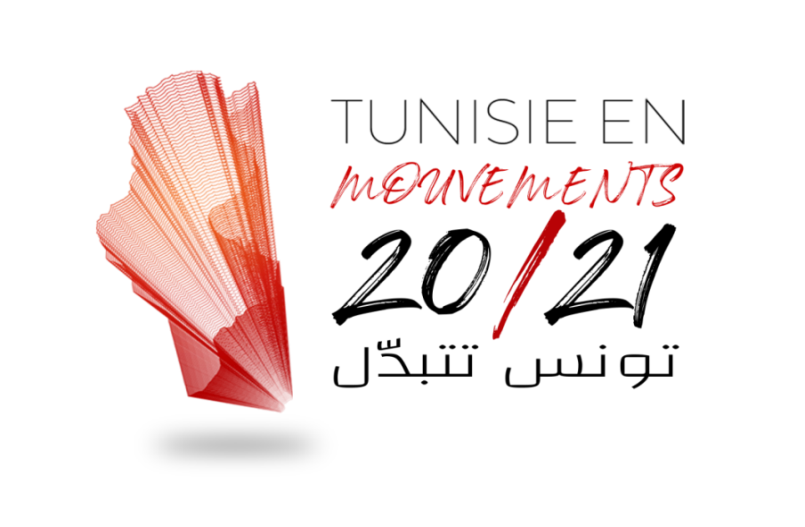 SPECTACLE -CONFÉRENCE « DE NOTRE BESOIN DE CROIRE »  DE JAWHAR BASTI ET YOUSSEF SEDDIK
Création d’un spectacle-conférence entre les artistes Jawhar Basti  (belgo-tunisien) et Youssef Seddik (tunisien) sur la thématique de la  religiosité, de la « gestion de la foi » en public, de la question du vivre  ensemble et de la citoyenneté.
Partenaire en Belgique : Asbl Les rencontres Inattendues/Province du Hainaut
Partenaire en Tunisie:Jawhar music
Lieu et dates activité : Aout 2021 Tournai – Festival des Rencontres Inattendues
Site web : www.sre.hainaut.be
18
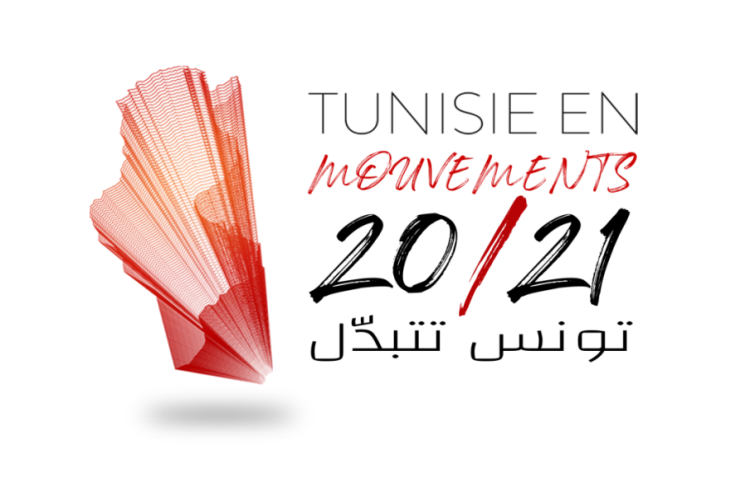 RENCONTRE MUSICALE  ENTRE GANSAN ET HAOUSSA CRÉATION SLAM

Haoussa, héritier de la tradition Gnawa du Maghreb et des rythmes tunisiens  et spécifiques se frotte à l’afro-jazz nomade et sans frontières de Gansan.  Cette rencontre musicale entre artistes tunisiens et belges faisant la jonction  entre deux cultures, propose une création musicale, de textes et de poésies  par le biais du slam.


Partenaire en Belgique : Art Lines Productions (co-production Les Rencontres Inattendues)
Partenaire en Tunisie: La Fabrique
Lieu et dates activité : Festival de Jazz à Carthage, Tournai Festival «Les Rencontres Inattendues » Tunisie 2021
Site web : www.facebook.com/artlinesprod
03/02/2021
19
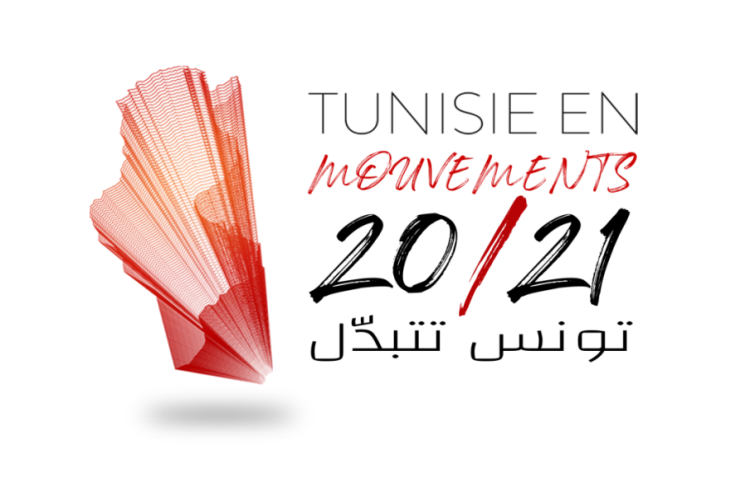 FRANCOFOLIES DE SPA : PERFORMANCE D’UN ARTISTE  TUNISIEN (MUSIQUES URBAINES)
Partenaire belge: Belgomania

Lieu et date activité: 2021
 
Site web: www.francofolies.be
03/02/2021
20
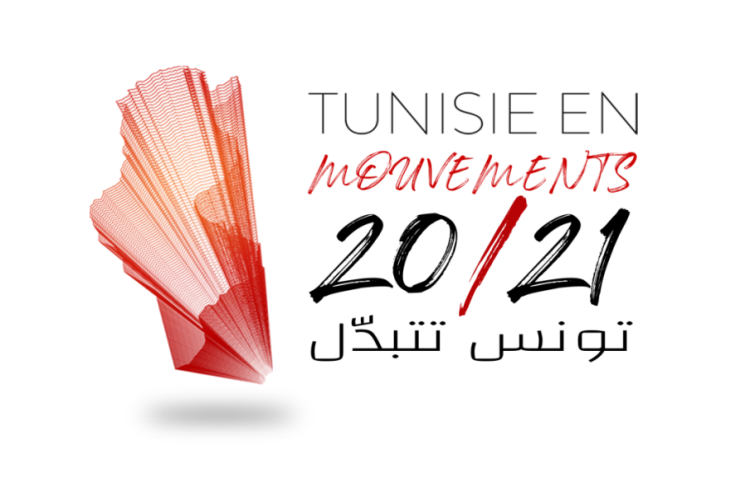 AUTOUR DU SPECTACLE FINAL CUT DE MYRIAM SADUIS – RENCONTRE AVEC L’HISTOIRE
Final Cut est une création artistique réalisée au départ d’un récit  autobiographique qui restitue un moment de l’histoire tunisienne et  des mouvements de décolonisations qui  ont surgi dans  l’après-guerre.
Entre autobiographie et psychanalyse, « Final Cut » se présente à la fois comme une réflexion englobant les remous du XXe siècle, les questions de la construction identitaire, du métissage et de la décolonisation, et comme un thriller plein de rebondissements, où l’on croise tour à tour la folie, la fragilité, la quête de soi, l’adolescence rebelle….

Partenaire en Belgique: Théâtre Océan Nord – Myriam Saduis Compagnie Déﬁlé
Lieu et date activité : 2021 Théâtre Océan  Nord

Site web: www.oceannord.org
03/02/2021
21
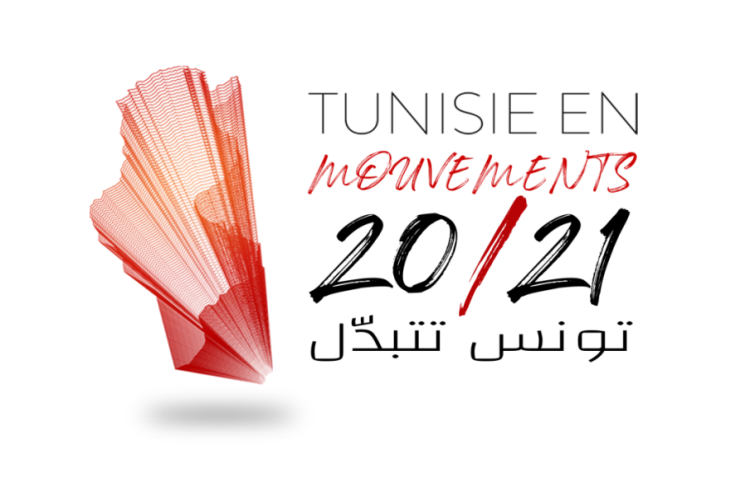 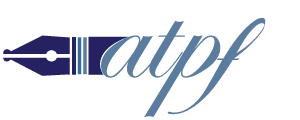 CONCOURS INTERNATIONAL DE TEXTES BELGIQUE-TUNISIE SUR LE  THÈME «CIRCUIT»

Le concours international de textes Belgique-Tunisie, ouvert à toute personne âgée d'au moins 11 ans, a été mis sur pied pour motiver le gout de l'écriture créative en français. En rassemblant des textes écrits et non encore publiés par des auteurs de Belgique et de Tunisie, sur un thème concret, accessible à tous et ouvert à de multiples interprétations, le concours sert aussi à valoriser la diversité des français. Les meilleurs textes des lauréats belges et tunisiens sont publiés dans un recueil et ont été mis en voix dans des versions radiophoniques, à écouter et télécharger sur le site de la Maison de la Francité. Le partenariat Belgique-Tunisie est une première étape de l'ouverture du concours aux francophones du monde entier. Tous les deux ans, un nouveau partenaire en francophonie rejoindra ses organisateurs. En 2021-2022, il se déroulera en Tunisie, en Belgique et au Rwanda.


Lieu : Belgique, Tunisie
Partenaire en Belgique: Maison de la francité
Partenaire en Tunisie: Association Tunisienne pour la Pédagogie du Français (AT
Lieu et date activités: -Remise des prix en Tunisie 
                                         -Accueil d’un auteur+1 gagnant à Bruxelles 
Site web : www.maisondelafrancite.be
04/02/2021
22
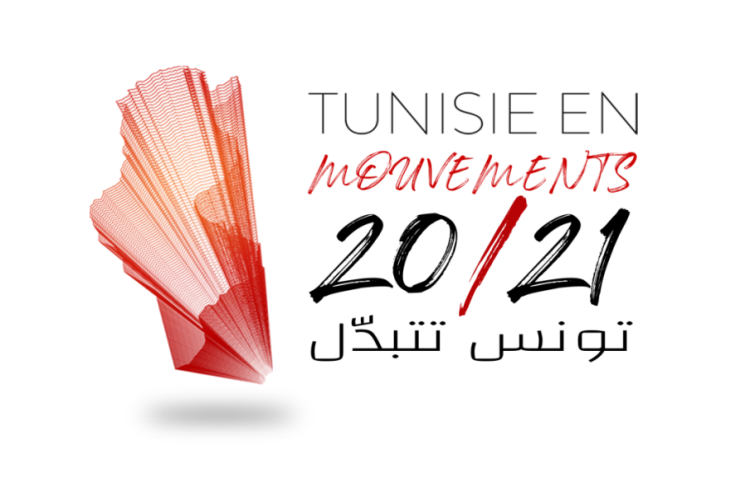 LES HALLES DE LA POÉSIE
Les Halles de la Poésie, événement organisé par plusieurs opérateurs belges de littérature et de  poésie francophones et flamandes, est un salon du livre transdisciplinaire, féminisé, engagé, qui  crée des ponts entre patrimoine poétique et poésie contemporaine. Rencontres professionnelles  et tables rondes favoriseront les réseaux de diffusion et de distribution de l’édition de poésie.
Lieu: Halles Saint-Géry
 Partenaire en Belgique: Les Midis de la Poésie 
Partenaire en Tunisie: Libre Air
Lieu et dates activités: 24,25 et 26 septembre 2021, Halles Saint-Géry, 1000 Bruxelles 
Site web: www.midisdelapoesie.be
03/02/2021
23
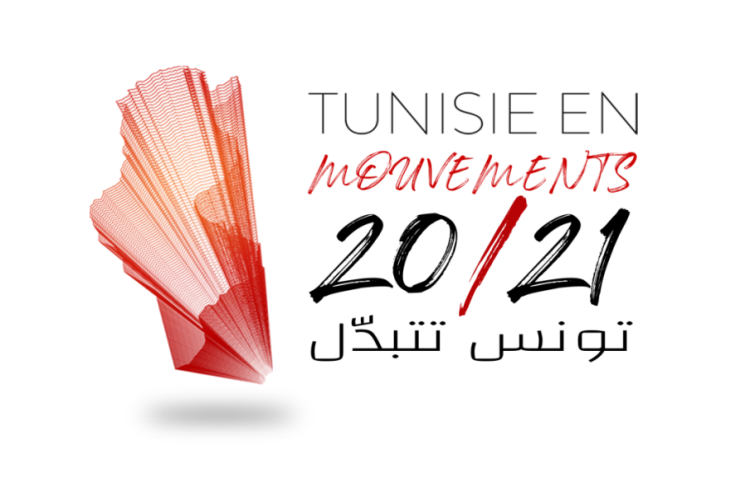 VISA POUR LA DANSE
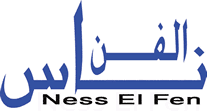 « Visa pour la danse » est un projet de soutien à la création artistique et d'insertion professionnelle. Il s'agit d'un programme complet à dimension artistique, pédagogique et sociale. Il s'adresse à 25 danseurs issus des deux rives de la Méditerranée : pendant une année, ils sont accompagnés par des professeurs pour se former, se perfectionner et créer des spectacles chorégraphiques appelés à être diffusés en Tunisie, en France et en Belgique.
Conçu sur le modèle d'un incubateur de talents, le projet œuvre à la transmission de compétences, de valeurs et de connaissances entre l'Europe et la Tunisie afin d'encourager la création artistique dans toute sa diversité.
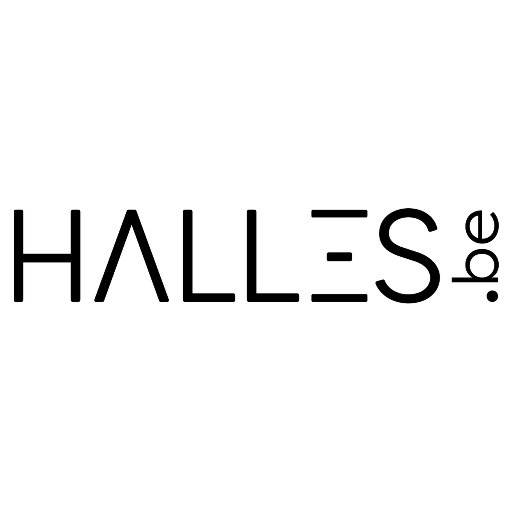 Partenaire en Belgique: Les Halles Schaerbeek

Partenaire en Tunisie : Ness el Fen Et International Organisation for Success and Development 

Lieu et dates activité:   5 au 8 mai  2021

Site web: www.halles.be/fr
24
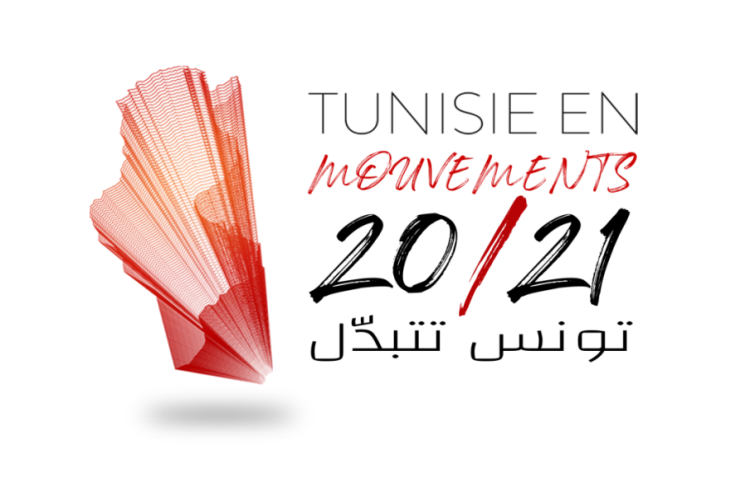 CRÉATION DE CORPS LIBRES ET RÉSILIENTS EN DANSE ET EN SLAM – INVENTION DU LOCAL PAR DE  NOUVELLES ÉCRITURES PERFORMATIVES EN TUNISIE

Dans le but de faire écho aux cultures arabes contemporaines et soutenir les expressions diverses et  indépendantes, la Chaire Mahmoud Darwich organise une présentation de performance en danse et une session «  Slam & Chat » sur les nouvelles écritures de la dernière décennie en Tunisie. Cette programmation initiera par  ailleurs une plateforme pour les projets artistiques explorant des textes slam et poésie avec un développement de  langages performatifs.

Partenaire en Belgique : Chaire Mahmoud Darwich
Partenaire en Tunisie : Journées Chorégraphiques de Carthage –
Lieu et dates activité : 04-07 juin à Tunis / 27-29 aout 2021 L’intime festival Namur –  à Bozar (Bruxelles) 

Site web : http://www.mahmouddarwishchair.org
03/02/2021
25
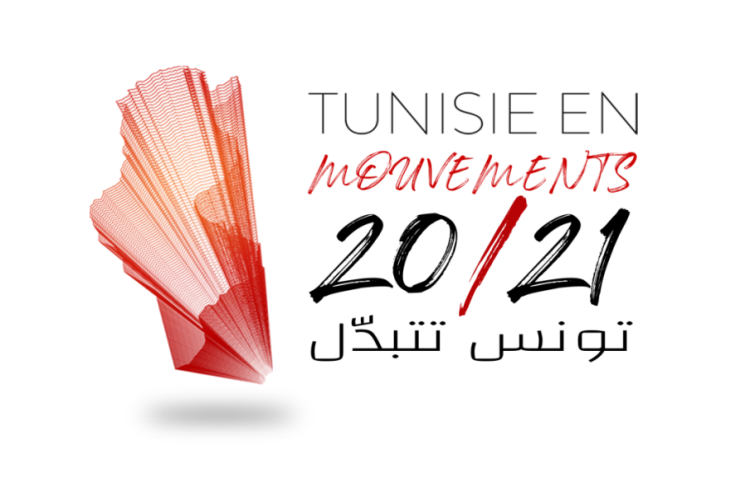 JEUNES TUNISIENS EN BELGIQUE : L’ART ENTRE MOUVEMENTS ET  RÉVOLUTIONS

L’art entre mouvements et révolutions vise à créer des synergies entre des  réalités artistiques et  culturelles d’horizons divers. Différentes activités  artistiques, culturelles et d’information sont proposées : 

   1-L’exposition photo et les installations sonores : « Mémoires intimes d’une révolution », à l’Espace Magh
   2-L’atelier « Photographie et citoyenneté dans l’espace urbain bruxellois » avec l’exposition des travaux photo à l’Espace Magh
  3-La pièce théâtrale : « La nuit du 14 » aura lieu à La Tricoterie en  2021 
4-La rencontre-débat : « 10 ans après la révolution : les tunisiens en quête de démocratie » aura lieu à La Tricoterie en 2021 (date à définir)
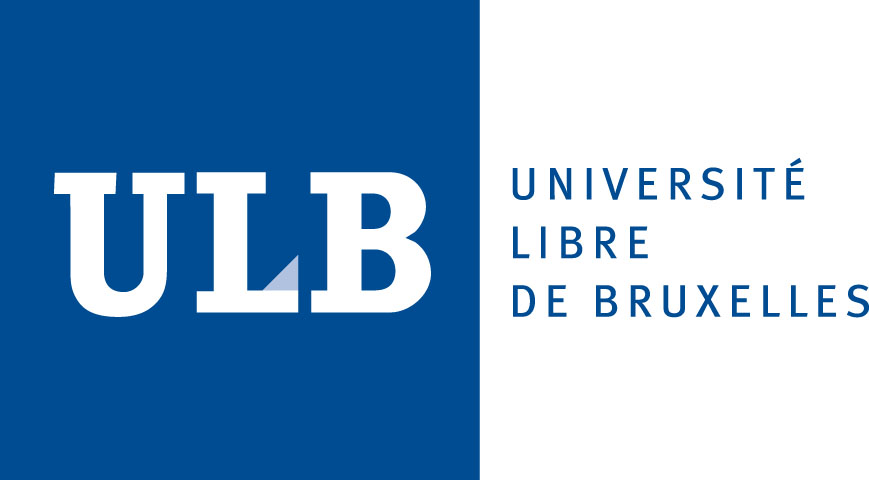 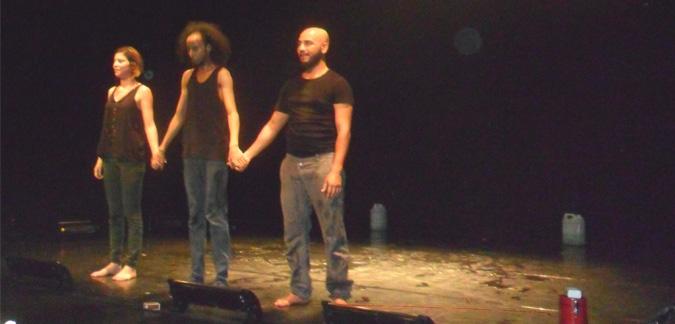 Lieu : La Tricoterie - Bruxelles
Date :  2021
Partenaire en Belgique : Chiara Diana, chercheure et maître de conférences, ULB
Partenaire en Tunisie : Le collectif tunisien « Corps Citoyen »
Site internet : www.ulb.academia.edu/ChiaraDiana www.repi.centresphisoc.ulb.be
03/02/2021
26
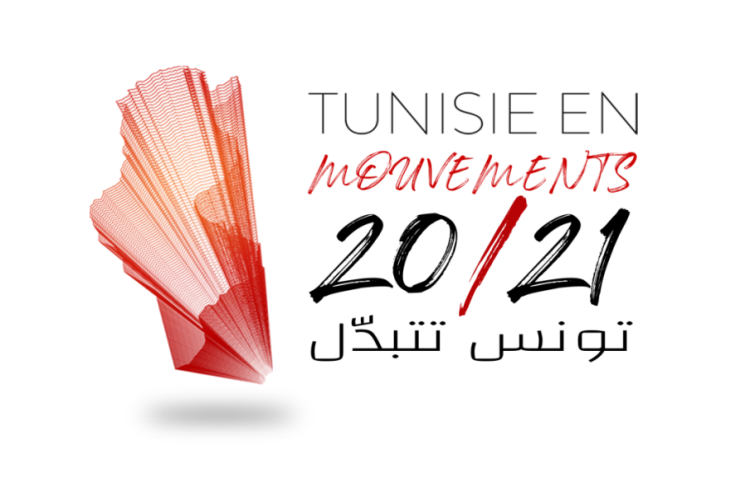 LEÇONS APPRISES DU PROJET «TFANEN –TUNISIE CRÉATIVE»

 
 Rencontres et mises en lumière des principaux enseignements du projet lancé en 2016 de Tfanen - Tunisie Créative , un projet pionnier dans le domaine de la coopération culturelle,  financé par l’Union européenne (UE).  
Ce projet innovant est mis en œuvre par  EUNIC (Instituts culturels nationaux des Etats membres de l’UE) dans le cadre du programme d’appui au secteur culturel en Tunisie (PACT). Les rencontres à venir entre acteurs de la culture permettront de se pencher sur le rôle de la société civile tunisienne en matière de développement, de création  et de diversité culturelle, d’échanger autour des retours d’expérience pour les futures orientations de coopération culturelle internationale.


                         
Partenaires: UE, EUNIC, Tfanen-Tunisie créative
Lieu : Bruxelles
Date : printemps-été 2021
Site web: www.tfanen.org
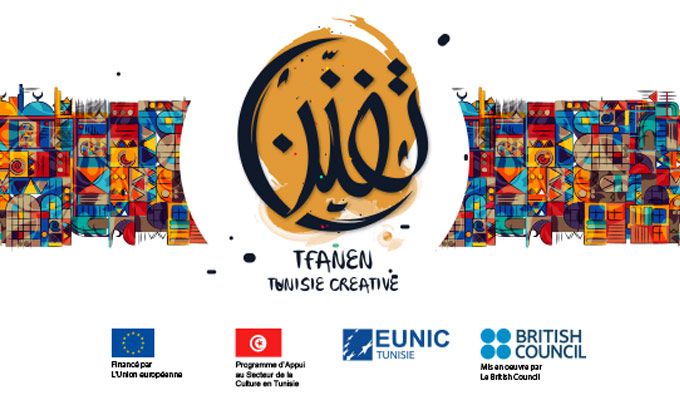 03/02/2021
27
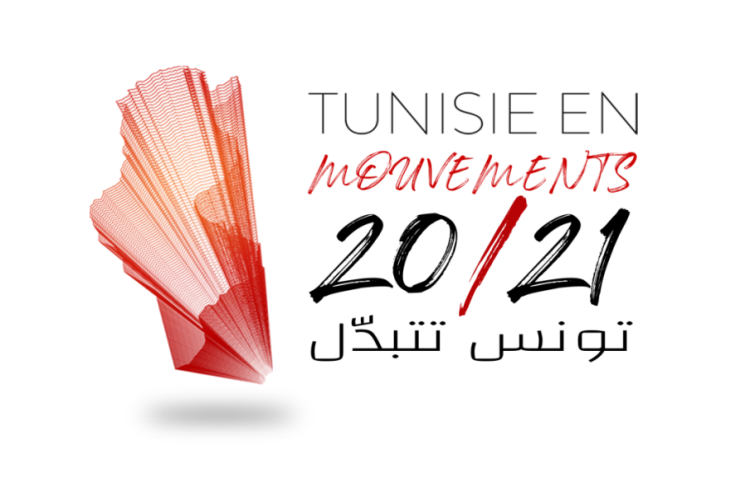 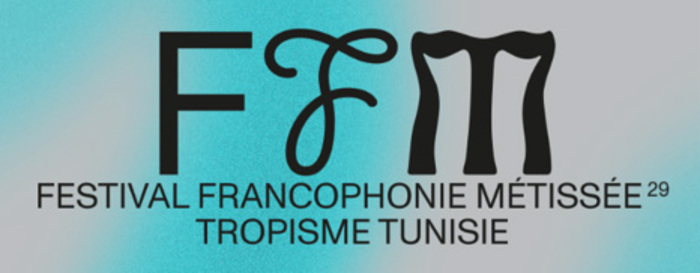 FESTIVAL FRANCOPHONIE METISSEE: TROPISME  TUNISIE 

La création contemporaine tunisienne constituait  le fil rouge de cette édition de Francophonie métissée  à la faveur de laquelle la question des « alternatives » a constitué  un des points d’horizon. Pour une première, FFM s’est associé  à un partenaire qui incarne les vertus du dépassement des frontières : la Cité internationale des arts à qui il a été proposé une carte blanche de programmation. FFM a accueilli  un set de DEENA ABDELWAHED considérée par le magazine TRAX comme «l’une des plus prometteuses représentantes de la scène alternative du Maghreb.
Cette édition s’est tenue  dans le cadre de l'initiative portée par Wallonie-Bruxelles International et la Délégation Wallonie-Bruxelles à Tunis : «Tunisie en mouvements» - du 25 septembre au 6 octobre 2020  - avec plus de 10 séances agrégeant une sélection de films en provenance de onze pays du globe et un focus dédié à la création cinématographique contemporaine tunisienne composé de court-métrages et de l’envoûtant long métrage «Sortilège (Tlamess)» d’Ala Eddine Slim découvert l’an dernier à la Quinzaine des Réalisateurs du festival de Cannes. 
(Evénements réalisés au centre Wallonie-Bruxelles de Paris  en octobre 2020)

Site web: www.cwb.fr
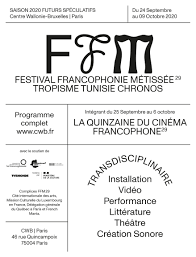 03/02/2021
28
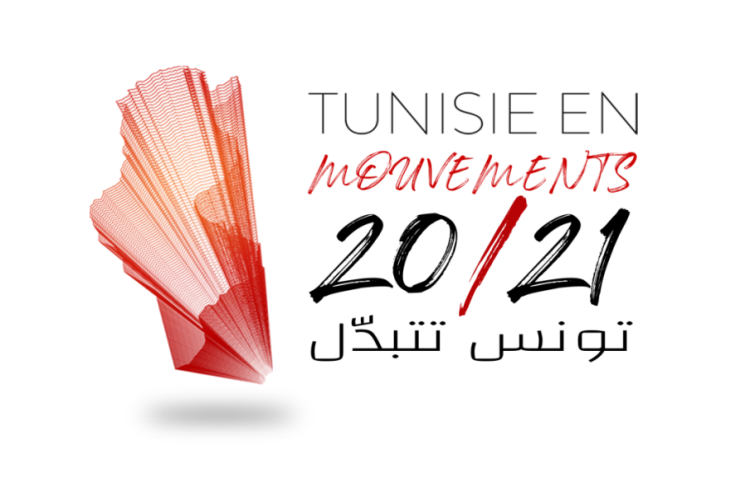 Le Festival Cinéma Méditerranéen est né en 1989 de la volonté de refléter la richesse                                                 multiculturelle belge et bruxelloise. Le festival se veut un espace de dialogue et d’échange entre le Nord et le Sud, entre les populations d’origines diverses à Bruxelles, entre les professionnels belges et méditerranéens, entre le public de plus en plus nombreux et les personnalités invitées qui se prêtent volontiers aux débats et rencontres…
Chaque année, le Festival consacre un focus à un pays et reprend le meilleur des productions récentes de ce pays. L’édition 2020 du  Cinemamed a mis la Tunisie à l’honneur , ce focus a brossé  le portrait de la Tunisie d’aujourd’hui grâce à la jeune génération engagée de cinéastes tunisiens.
Dans cette édition  tenue en ligne  du 26 novembre au 5 décembre 2020,03 films  tunisiens ont  été sélectionnés: 
    *Le documentaire (long métrage) « Non.Oui » de Mahmoud Jemni 
    *Le court métrage de Anissa Daoud « Le bain » 
    *Le court métrage (docu-fiction) de Adriano Valerio « Les aigles de Carthage » 

L’édition 2021  se tiendra du 2 au 11 Décembre 2021 au  Cinéma Palace et Cinéma Aventure et d’autres lieux culturels de Bruxelles.

Site web: www.cinemamed.be
FESTIVAL CINEMAMED  DE BRUXELLES
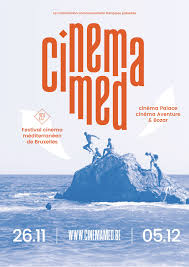 03/02/2021
29
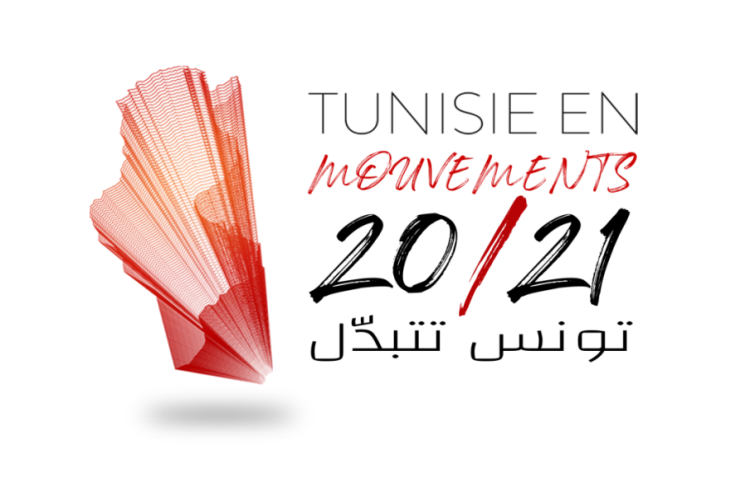 JANVIER 2011-JANVIER 2021: UNE RÉTROSPECTIVE UNIQUE DE WILLIS FROM TUNIS


Ce chat né le 13 janvier 2011, sous le crayon de Nadia Khiari. Des premières satires croquées au lendemain du départ de Ben Ali aux présidentielles tunisiennes de 2019, quelque 260 dessins - dont des inédits pour cette année 2020 - sont réunis dans cet album, grinçants, tendres, terriblement vivants, d’une artiste qui aborde sans détour les tabous de la société et épingle les discours politiques de cette décennie. 
 Avec humour et dérision, Willis from Tunis, 10 ans et toujours vivant illustre mieux que tout livre d'histoire, ces dix années d'incertitude, de tumulte, et d'espoir qui ont traversé la Tunisie, et pas seulement... C’est aussi une sorte de journal de bord d’une artiste courageuse qui lutte pour garder sa liberté de créer.
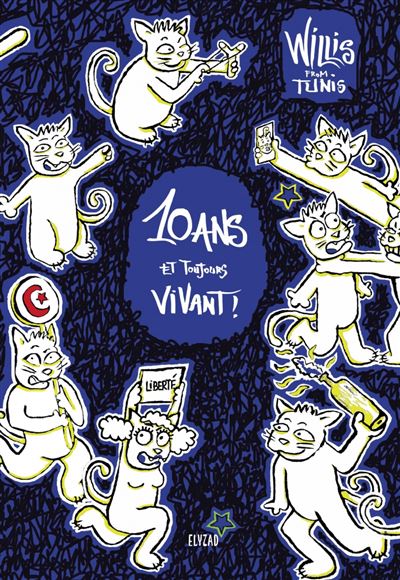 Lieu:  Tunis Bruxelles / Wallonie

Date: Mai –Décembre 2021 

Partenaire en Belgique : Maison des Sciences de l’homme , Université de Liège 

Partenaires  en Tunisie : Nadia Khiari / Editions Elyzad 

Site web: www.elyzad.com
03/02/2021
30
04/02/2021
31
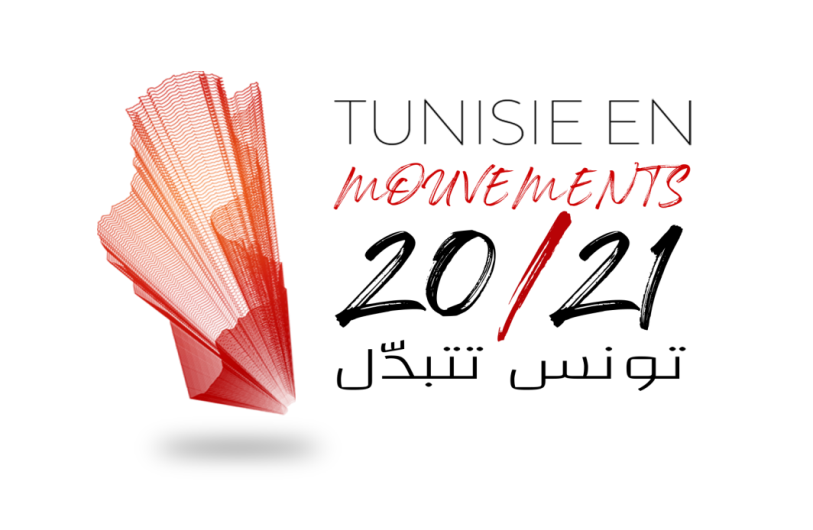 DROITS, SOCIÉTÉ ET MÉDIA
04/02/2021
32
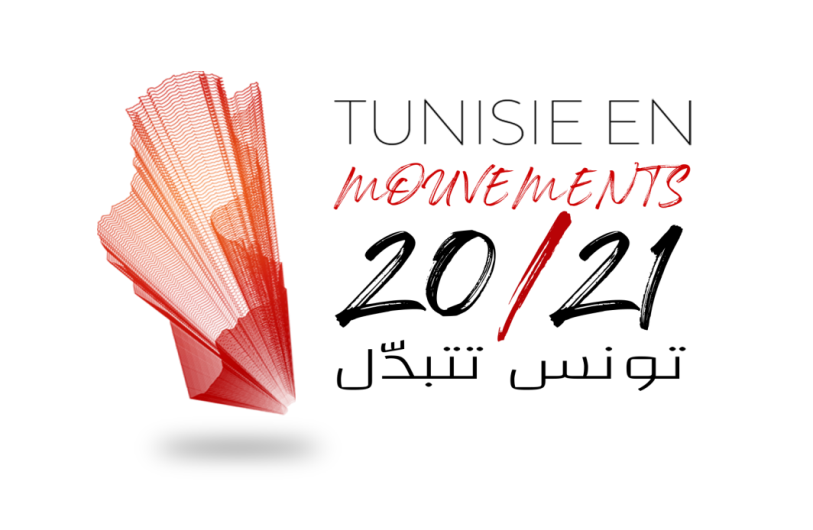 Une école d’été est organisée et destinée à apporter des formations  spécifiques sur des questions cruciales aujourd’hui en matière d’étude du  fait religieux. Des formations certifiantes sont planifiées ayant pour  objectif à la fois d’accroitre le potentiel des étudiants et doctorants et de  favoriser les échanges entre professeurs et chercheurs, entre professeurs  et étudiants et entre étudiants des deux rives de la méditerranée.
ECOLE D’ÉTÉ « FEMMES, CORPS ET RELIGION »
DROITS, SOCIÉTÉ ET MÉDIA
Lieu : Sidi Boussaid - Tunis
Date : 13-18 septembre 2021
Partenaire en Belgique : Centre Interdisciplinaire d’Etude des Religions et de la Laïcité  
Partenaire  en Tunisie : Faculté des Lettres, des Arts et des Humanités – La Manouba 
 Site internet : www.cierl.ulb.ac.be
03/02/2021
33
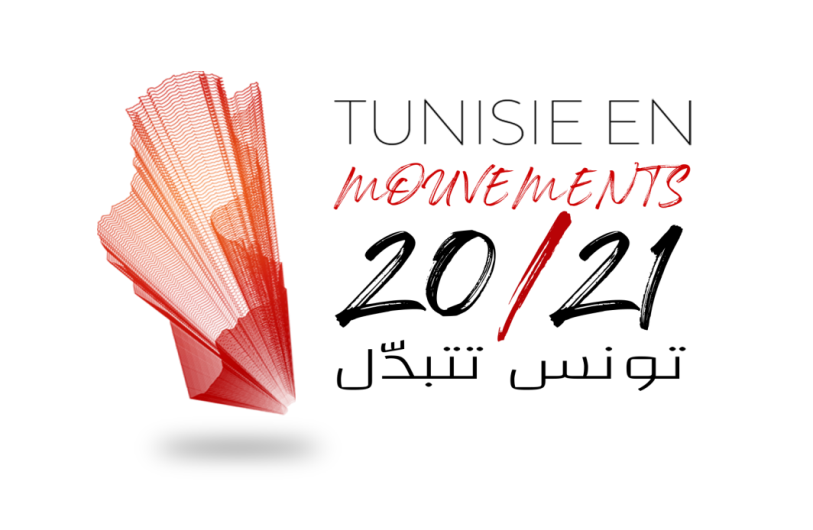 AUTOUR DE L’EXPOSITION « GROS PLANS : PAYSAGES URBAINS DE TUNISIE »

Collaboration académique/ scientifique et une diffusion au grand public des questions relatives  aux processus de transformation urbaine à Tunis. 
Mener avec Jalel Abdelkafi, une référence en  matière scientifique sur le patrimoine architectural tunisien, et l’école d’architecture et  d’urbanisme de Tunis, un travail conjoint de réflexions avec des étudiants des deux institutions  sur le processus actuel de transformation de la ville de Tunis.


Lieu : Bruxelles
Date : Octobre-Décembre 2021
Partenaire en Belgique: Faculté d’Architecture La Cambre Horta – ULB  
Partenaire en Tunisie : Ecole Nationale d’Architecture et d’urbanisme (ENAU) 
Site internet : www.archi.ulb.be
DROITS, SOCIÉTÉ ET MÉDIA
03/02/2021
34
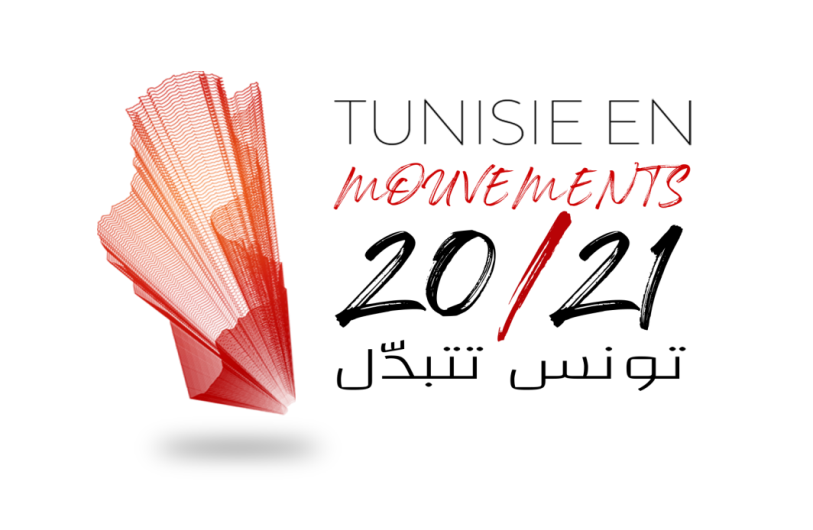 ENJEUX DE LA VALORISATION DU PATRIMOINE ARCHITECTURAL DES VILLES


La conservation du patrimoine – et du Patrimoine mondial en particulier – situé au cœur ou aux abords de centres urbains, amenés par définition à évoluer, constitue un enjeu de taille. Ces questions seront abordées sous la forme d’un partage d’expériences invitant professionnels belges et tunisiens de la gestion du patrimoine à se pencher sur les enjeux urbanistiques impactant les cœurs de villes protégés dans ou aux abords de biens UNESCO. Cette rencontre envisagera la problématique sous l’angle des inventaires du patrimoine, de la préservation et de la valorisation de celui-ci ainsi que des évaluations d’impact sur le patrimoine mondial de projets de développement s’inscrivant dans un contexte en constante mutation. Le séminaire sera complété de visites de terrain et d’une exposition photographique du patrimoine concerné ou des projets évoqués. Il fournira en outre l’occasion de focaliser l’attention du public sur un pan de l’art tunisien.


Lieu : Auditorium de Beez
Date : automne  2021
Partenaire en Belgique : Agence wallonne du Patrimoine (Awap)
Partenaire en Tunisie : Association de Sauvegarde de la Médina de Tunis (ASM)
Site internet : www.agencewallonnedupatrimoine.be
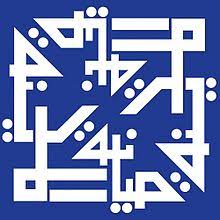 03/02/2021
35
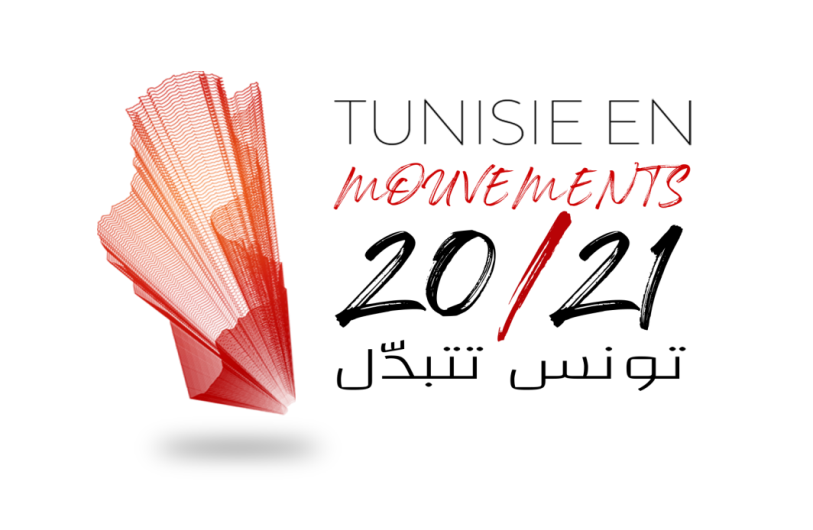 CONCILIER DÉVELOPPEMENT URBAIN AVEC LES QUARTIERS ANCIENS DANS LE CADRE D’UNE STRATÉGIE DE VALORISATION PATRIMONIALE ET TOURISTIQUE

Relancer le partenariat entre les administrations en charge du patrimoine (Wallonie-Tunisie) et  l’inscrire dans une dimension territoriale et urbanistique de même que touristique garant de la  cohérence spatiale et d’une valorisation économique des projets. Questionner des projets de  renouveau urbain, promouvoir l’échange des pratiques, renouveler le partenariat entre administrations  publiques et gestionnaires du patrimoine, stimuler des réflexions entre  administrations et promoteurs-développeurs, impliquer des étudiants et pérenniser cette pédagogie interuniversitaire en  lien avec les acteurs locaux.



Lieu : Sfax
Date : 15 au 31 mai  2021
Partenaire en Belgique : Faculté d’architecture et d’urbanisme de l’UCLouvain et Faculté des sciences  appliquées de l’ULiège
Partenaire en Tunisie : Ecole Nationale d’Architecture et d’Urbanisme de Tunis et la Ville de Sfax
Site internet : www.uclouvain.be/fr/facultes/loci
03/02/2021
36
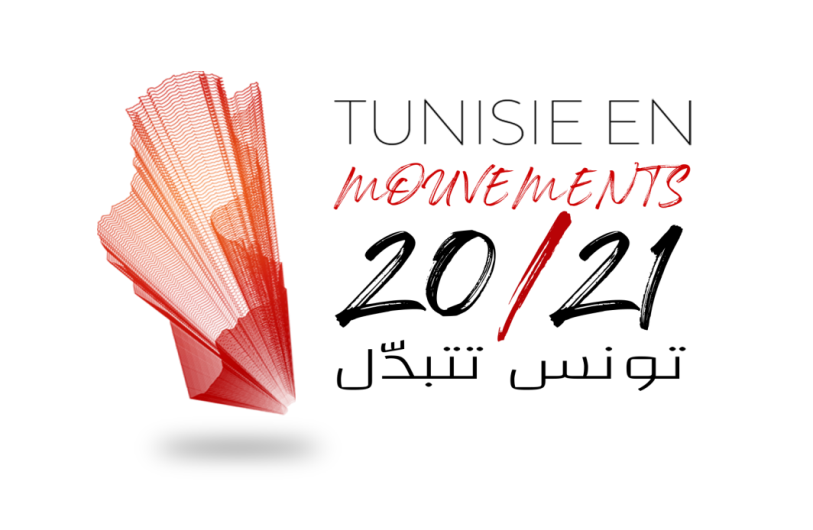 LA  DEMOCRATISATON DU PATRIMOINE A L’ERE NUMERIQUE: INITIATIVES CROISÉES TUNISIENNES ET BELGES 

Ce projet vise à promouvoir les initiatives culturelles tunisiennes et belges de valorisation du patrimoine à travers la technologie. Les outils numériques participent activement au processus de démocratisation. Motivé par cette population hautement connectée, ce projet propose une réflexion pour sensibiliser la société civile à la perception du patrimoine matériel et immatériel de réconcilier la population avec son identité et valoriser sa mémoire collective.
Deux collaboratoires, rencontres réunissant chercheurs, experts et citoyens, sont organisés dans la programmation de « Tunisie en Mouvements » afin d’échanger sur les expériences de démocratisation du patrimoine à l’ère numérique.


Lieu : Belgique, Tunisie
Date :  Juillet 2021 à Tunis, Novembre 2021 à Liège 
Partenaire en Belgique: LUCID- Université de Liège
Partenaire en Tunisie : Association Edifices & Mémoires 

Site internet : www.uclouvain.be/fr/facultes/loci
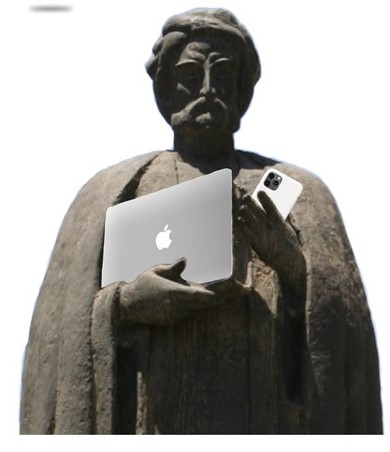 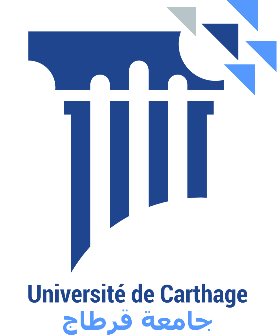 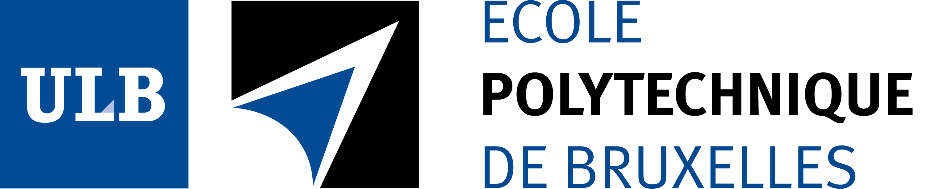 37
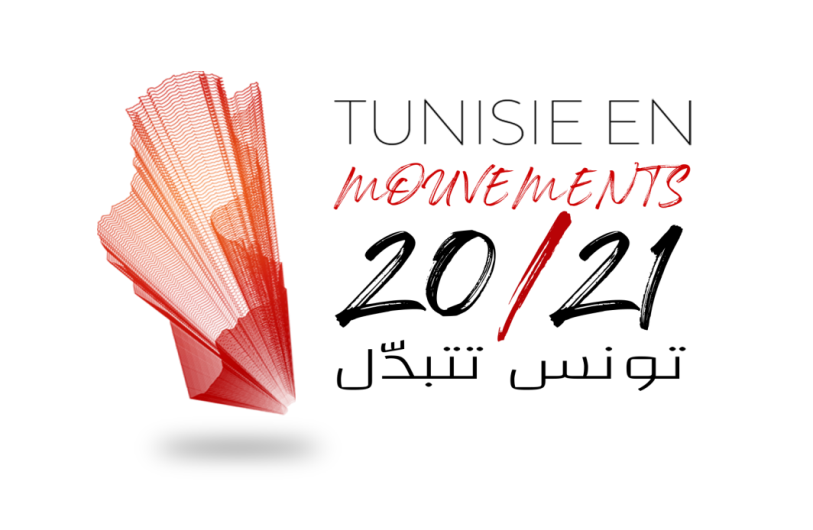 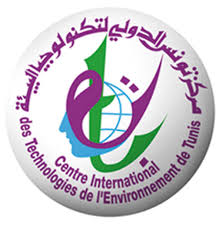 PORTE OUVERTE SUR LE NOUVEAU MÉTIER D’ÉCO-CONSEILLER EN TUNISIE

Il s’agit d’une journée porte ouverte pour présenter le métier d’éco-conseil aux représentants des collectivités locales,  à la société civile, aux OST. Cette journée sera une occasion de présenter les acteurs de ce nouveau métier et les formations sœurs  déjà en œuvre depuis 30 ans en Belgique, au Canada et en France. Cette présentation internationale du métier est sous forme de  duplexe vidéo pour certains et sous forme de témoignage pour d’autres. Une ouverture plus africaine est aussi à mettre sous la  lumière à travers la présentation de deux expériences qui viennent de l’Algérie et du Burkina-Faso autour de l’essaimage de ce métier  avec ce qui se développe au CITET.


Lieu : Tunis
Date : 2021
Partenaire en Belgique : Institut Eco-Conseil (asbl Namur IEC)
Partenaire en Tunisie : Centre International des Technologies de l’Environnement de Tunis (CITET)
Site internet : www.eco-conseil.be
03/02/2021
38
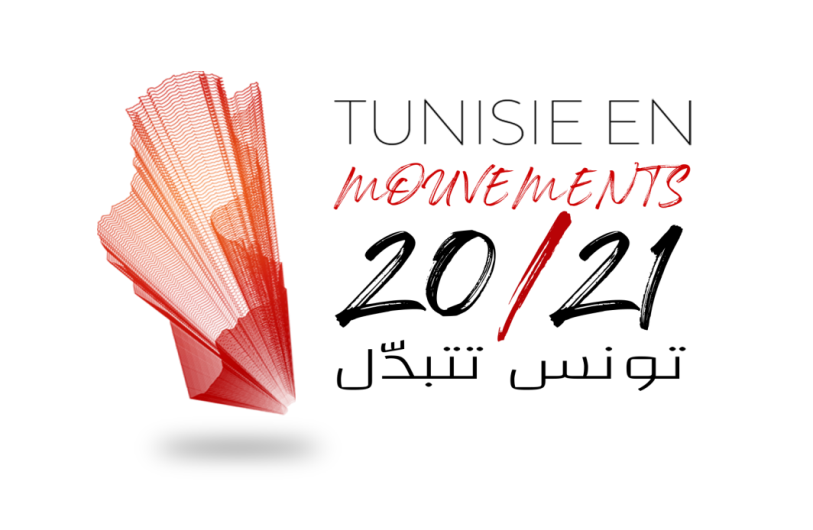 AGRI-TOURISME BIO, ÉQUITABLE ET DURABLE EN  TUNISIE

La mise en valeur du projet BioTED qui constitue un excellent exemple du développement de coopérations internationales, dans le cadre d’une foire aussi renommée que celle de Libramont, est une opportunité de porter la pertinence des partenariats bilatéraux Belgique-Tunisie, et de l’efficacité du partage d’expertise  pour faire progresser et aboutir des projets décloisonnés, au bénéfice de la Tunisie en quête de progression, d’évolution, d’amélioration, de croissance, de valorisation internationale... 
Dans ce cadre, une délégation tunisienne participera à la foire agricole de Libramont, une table ronde autour du projet et un stand de promotion seront planifiés.

Lieu : Foire agricole de Libramont
Date : 2021
Partenaire en Belgique : Accueil Champêtre en Wallonie (asbl ACW)
Partenaire en Tunisie : Ministère de l’agriculture, des ressources hydrauliques et de la pêche – Direction générale de  l’agriculture biologique

Site internet : www.accueilchampetre-pro.be
03/02/2021
39
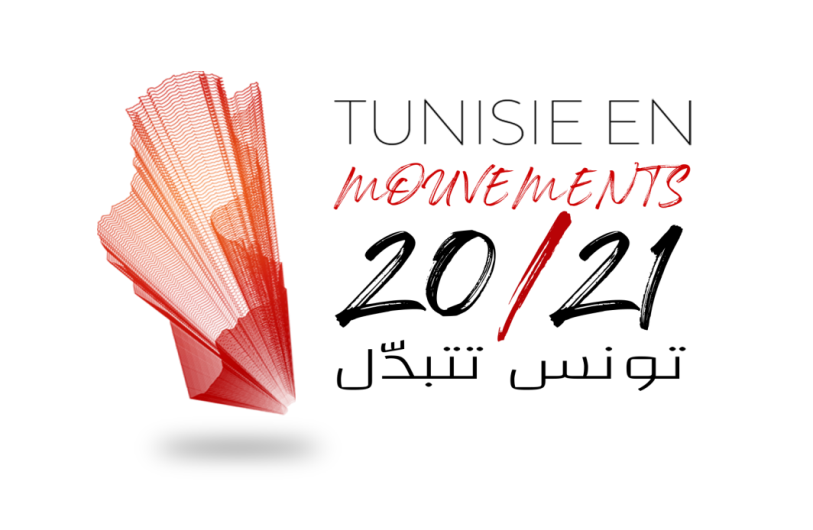 DES OUTILS POUR UNE GESTION INTÉGRÉE DE L’EAU EN TUNISIE

Organisation d’une Journée de l’eau, autour de : deux à trois conférences sur des thématiques liées à  l’eau et un atelier participatif sur l’intérêt et le potentiel des outils de gestion intégrée de l’eau. Action  qui s’inscrit dans le projet de la commission permanente 2019-2023 pour le projet « Elargissement de  la plateforme multi-acteurs pour un soutien à la gouvernance de la ressource en eau sur le bassin  versant de la Mejerda ».
Lieu: Tunis
Date : 15-30 avril 2021
Partenaire en Belgique : Université de Liège – Aquapôle
Partenaire en Tunisie : Agence Nationale de protection de l’environnement (ANPE)
Site internet : www.aquapole.ulg.ac.be
03/02/2021
40
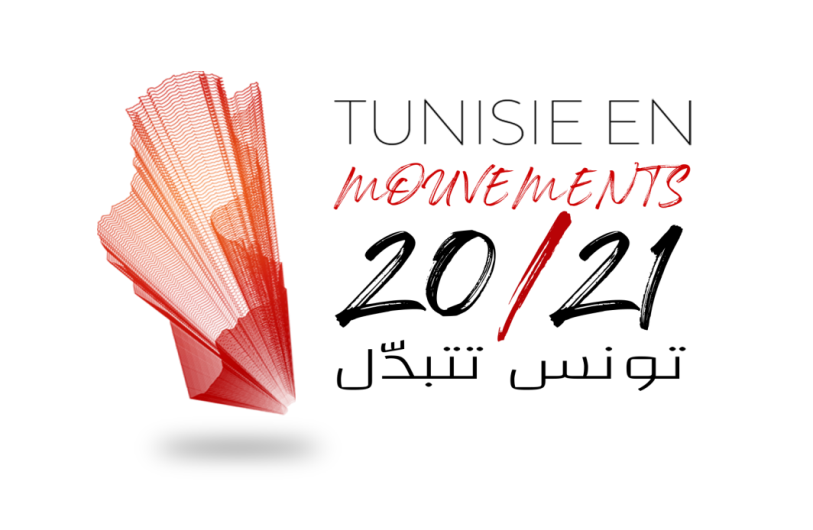 PARTENARIAT DE LA WALLONIE DANS LE SECTEUR DE L’EAU EN TUNISIE

Organisation d’un atelier des acteurs wallons actifs dans le secteur de l’eau en Tunisie, la réalisation  d’un reportage/ documentaire professionnel sur les interventions des acteurs wallons dans le  secteur de l’eau en Tunisie et l’organisation d’une séance concernant les activités des acteurs  wallons dans le secteur de l’eau à l’occasion du sommet de la Francophonie (rôle du numérique dans  la gestion de l’eau).
Lieu: Bruxelles – Tunis
Date : 15-30 avril 2021 
Partenaire en Belgique : Université Catholique de Louvain, Earth and Life Institute  
Partenaire en Tunisie : Ecole Supérieure des ingénieurs de Medjez El Bab  
Site internet: : www.uclouvain.be/eli
03/02/2021
41
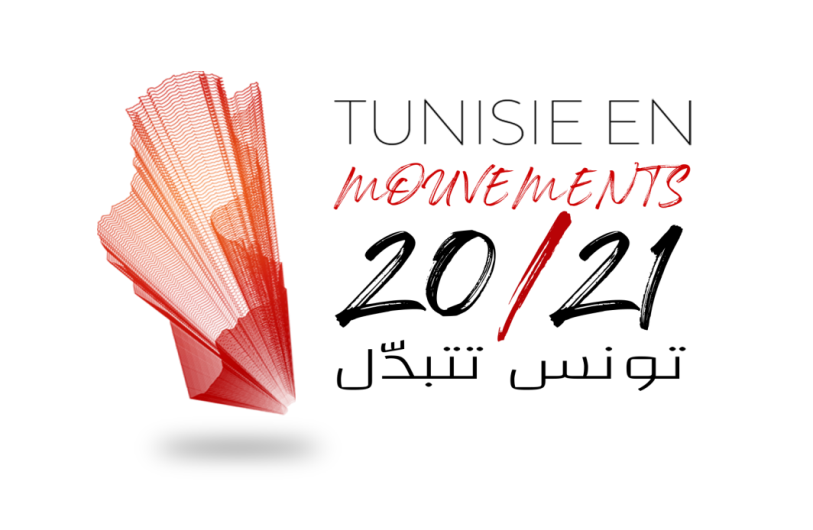 LA	TUNISIE : UN PAYS D’AVENIR POUR L’APPROVISIONNEMENT EN RESSOURCES  GÉOLOGIQUES STRATÉGIQUES AU MAGHREB ET EN EUROPE ?

Vulgariser le rôle potentiel de la Tunisie dans la problématique croissante des ressources du  sous-sol et valoriser les récents travaux de collaboration entre la Tunisie et WBI dans ce domaine.  La valorisation des connaissances acquises lors des projets passés et en cours au Maghreb en  collaboration avec WBI et des scientifiques tunisiens. Mettre en avant deux remarquables  ressources de la Tunisie : Son extraordinaire sous-sol et son prometteur potentiel humain dans ce  domaine.
Lieu : Tunis et Bruxelles
Date : Juin-décembre 2021
Partenaire en Belgique : Université de Namur – Institut ILEE (Institute of Life, Earth and Environnement)  
Partenaire  en Tunisie : Laboratoire Géoressources - Centre de Recherches et des Technologies des Eaux (CERTE)  
Site internet : www.directory.unamur.be/staff/jyans
03/02/2021
42
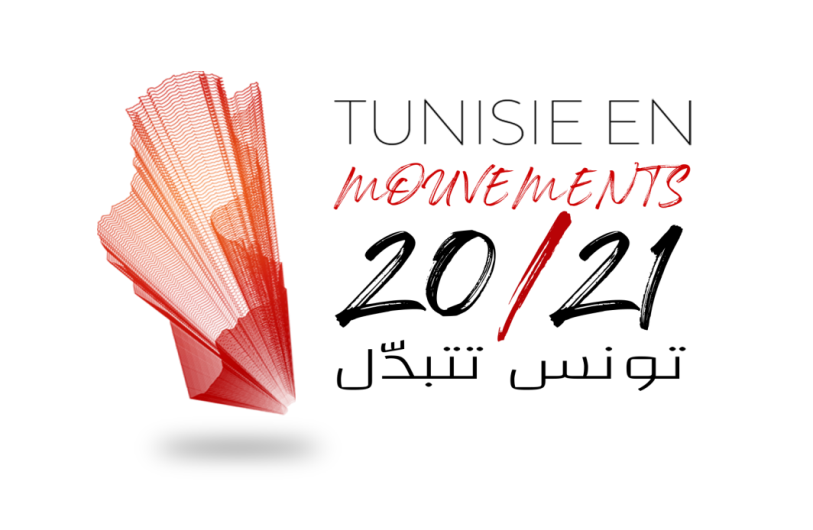 KIKK FESTIVAL ET ÉCONOMIE CRÉATIVE
Donner la parole à des artistes, créatifs, scientifiques issus d’un continent trop faiblement  représenté lorsqu’on parle de cultures digitales. Interroger, déconstruire l’approche des relations  Nord-Sud en présentant le travail d’artistes permettant de mieux comprendre ce qui fait bouger  l’Afrique d’aujourd’hui. Sensibiliser le grand public en occupant l’espace urbain et offrant une  exposition gratuite aux visiteurs. Le KIKK festival est une plateforme de découverte qui vise à  montrer l’importance de l’Afrique dans l’ère du numérique comme vecteur de codes culturels et de  traditions sociales.


Lieu : Namur
Date : Novembre 2021
Partenaire en Belgique : KIKK Festival  
Site internet : www.kikk.be
03/02/2021
43
04/02/2021
44
03/02/2021
45
04/02/2021
46
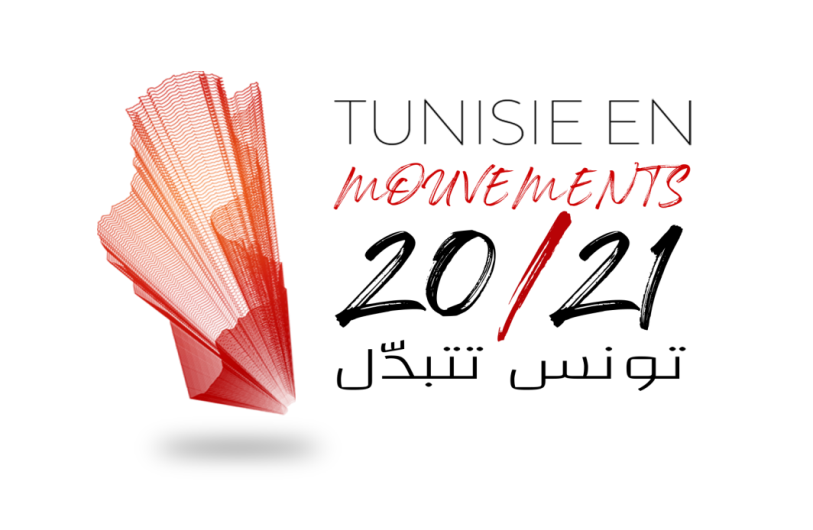 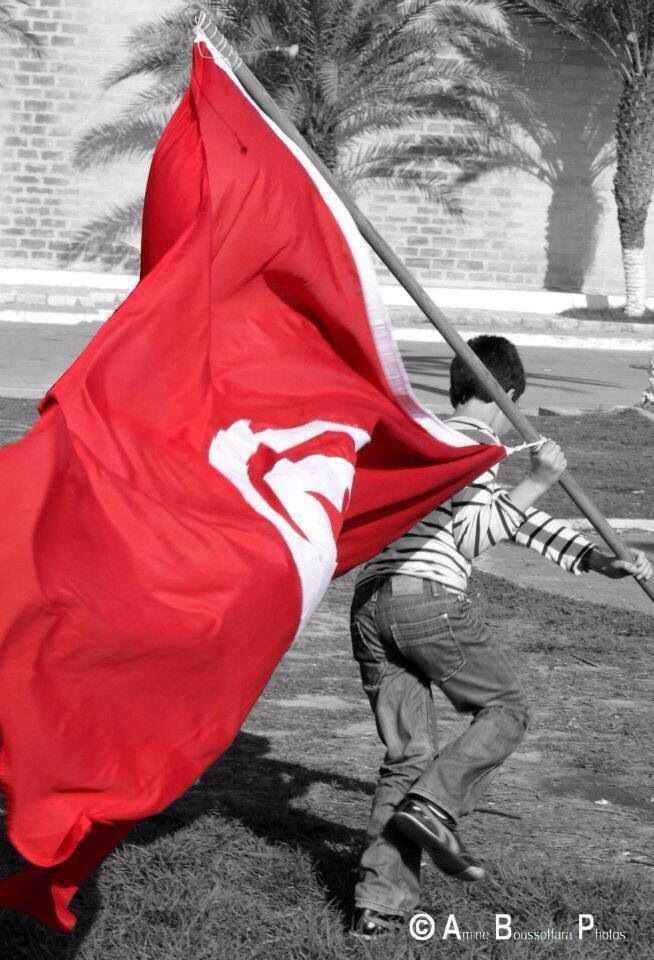 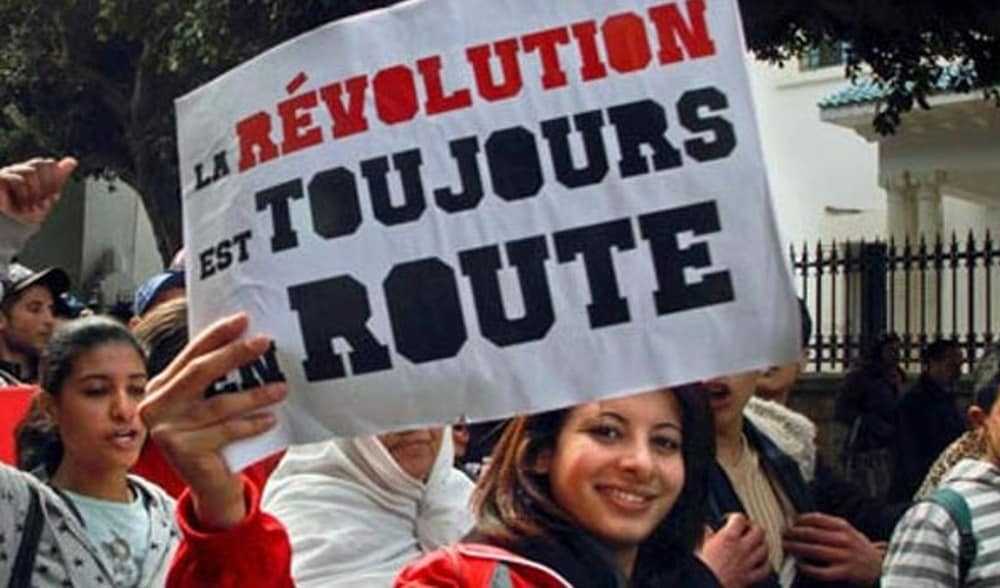 03/02/2021
47